Pathway Areas of Study
Career and Technical Education
Family & Consumer Science
Business & Marketing
Information Technology
Agriculture
Skilled & Tech
Technology & Engineering
Health Science
7-9
Electives List
Business & Marketing
7-9
Electives List
Accounting & Finance
Business Administrative and Technical Support
Entrepreneurship & Management
Hospitality and Tourism
Marketing
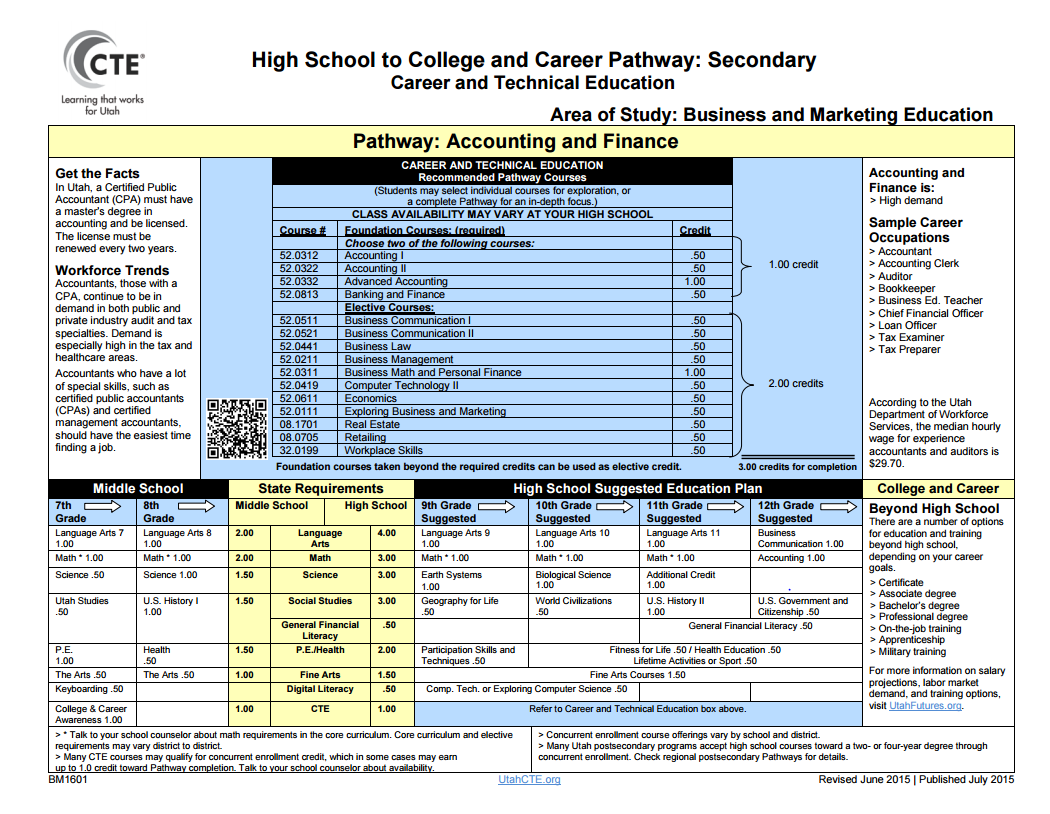 7-9
Electives List
Accounting and Finance
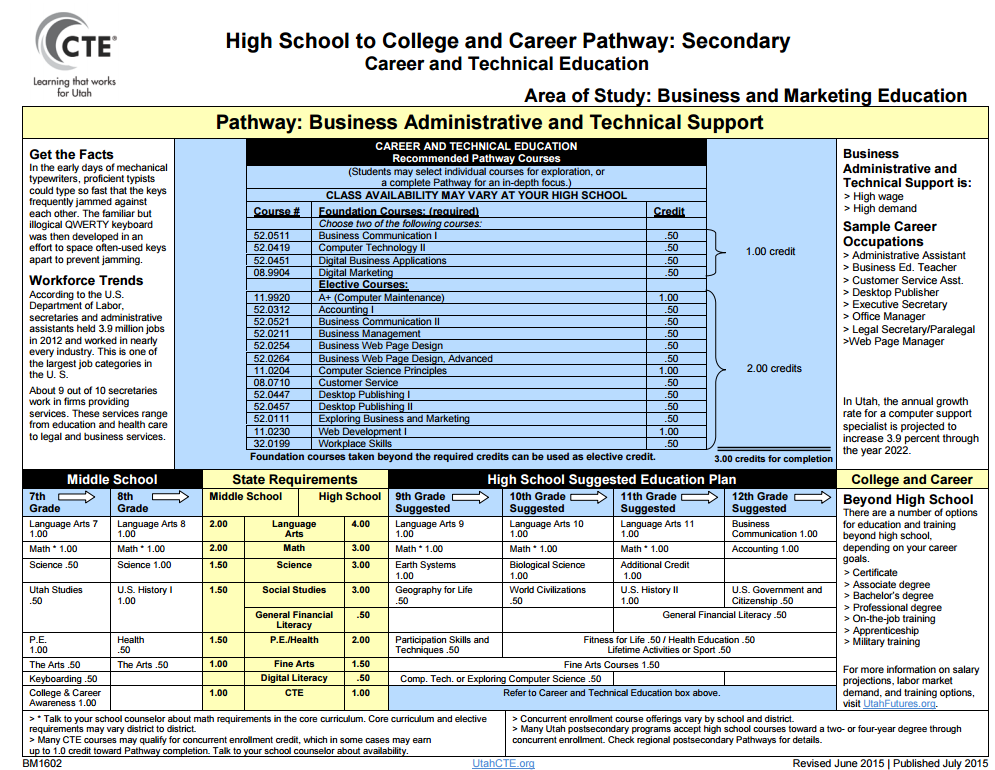 7-9
Electives List
Business Administration
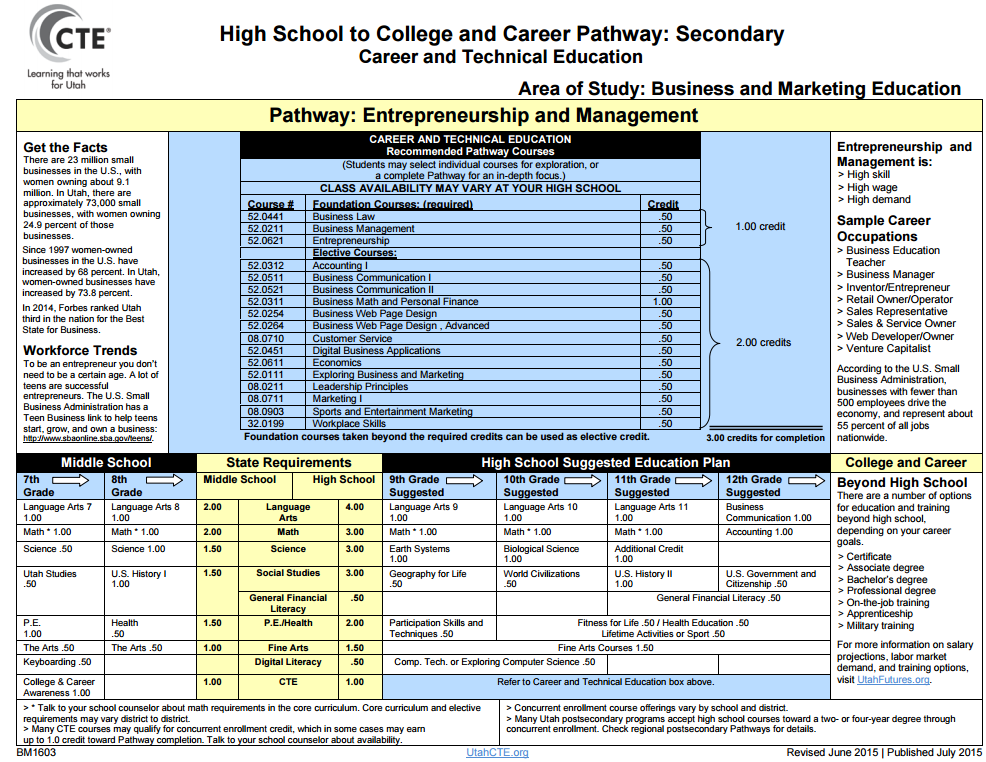 7-9
Electives List
Entrepreneurship & Management
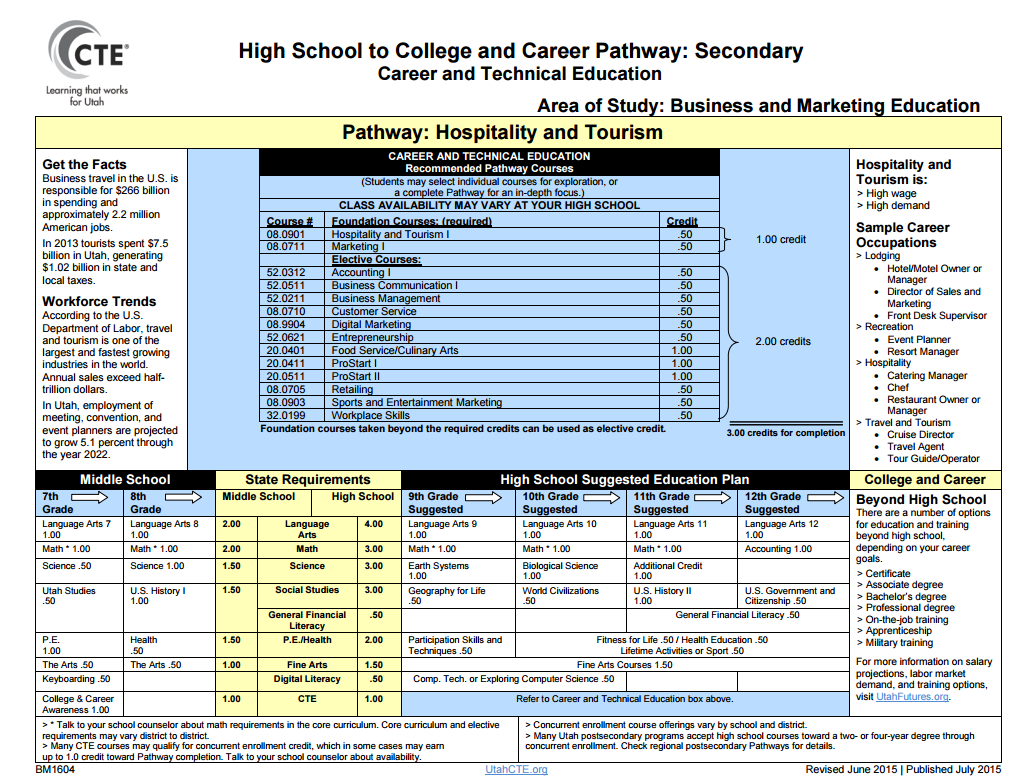 7-9
Electives List
Hospitality & Tourism
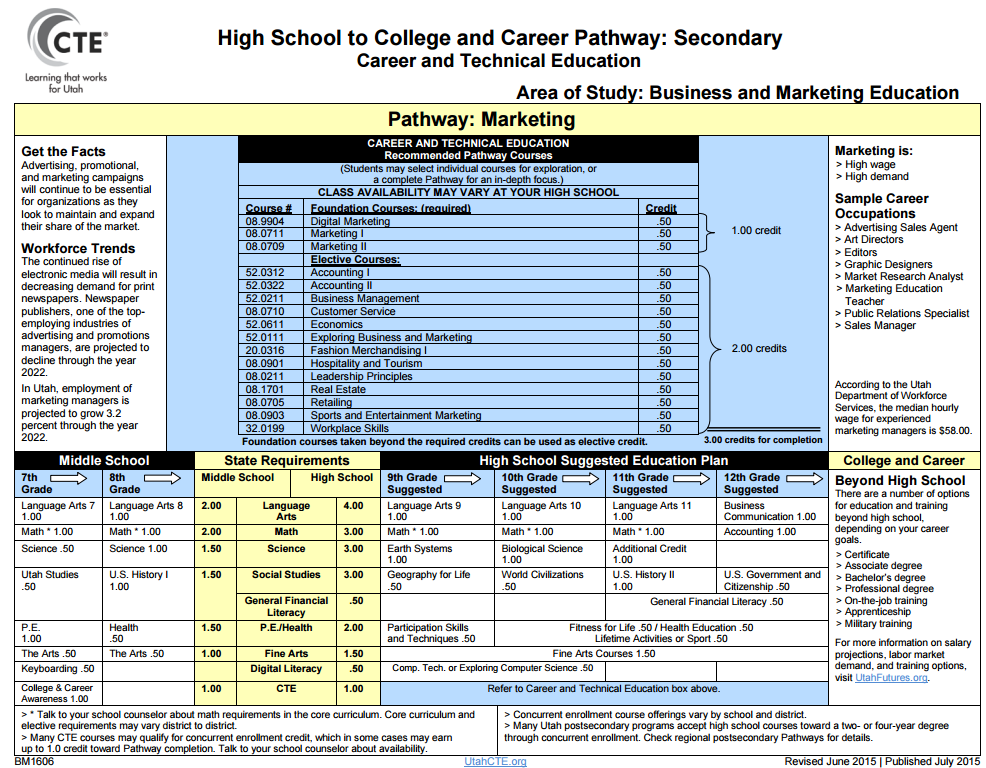 7-9
Electives List
Marketing
Technology & Engineering
7-9
Electives List
Pre-Engineering
Project Lead the Way
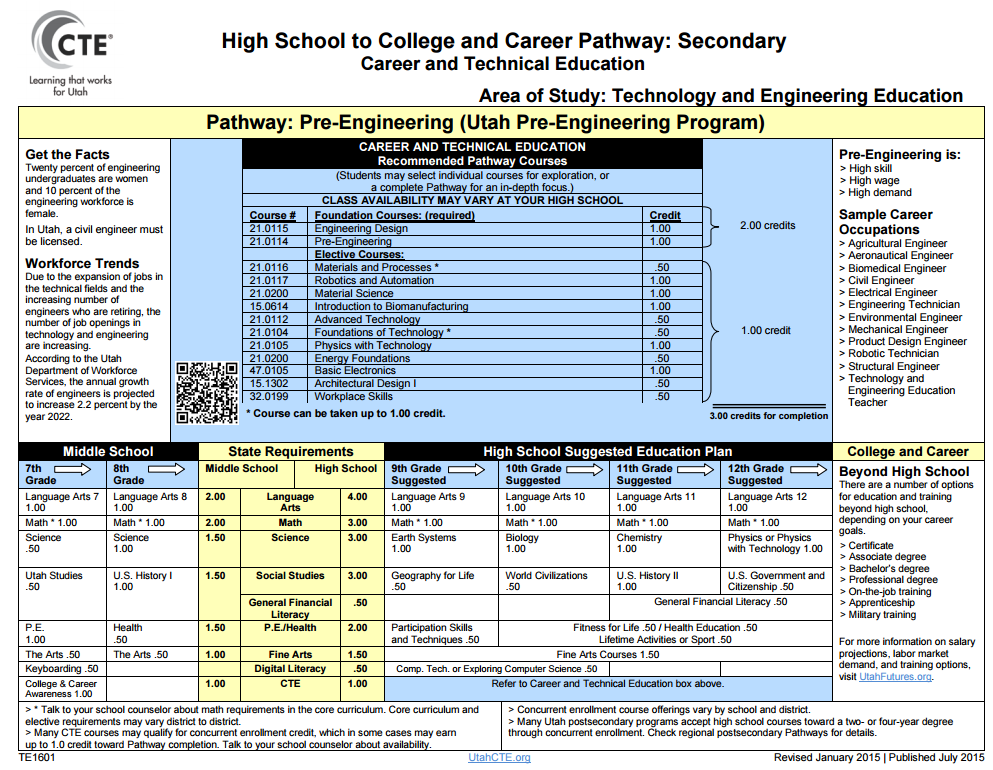 7-9
Electives List
Pre-Engineering
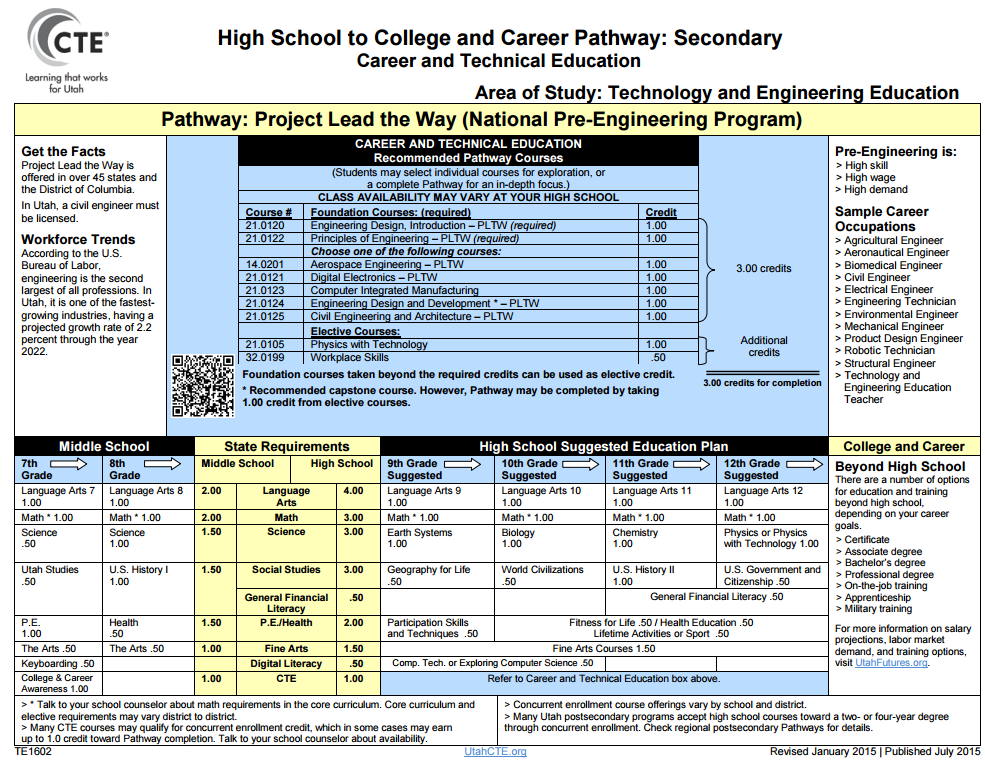 7-9
Electives List
Project Lead the Way
Family & Consumer Science
7-9
Electives List
Consumer Economics Services
Early Childhood Education
Family and Human Services
Fashion Design, Manufacturing & Merchandising
Food Science, Dietetics & Nutrition
Food Services and Culinary Arts
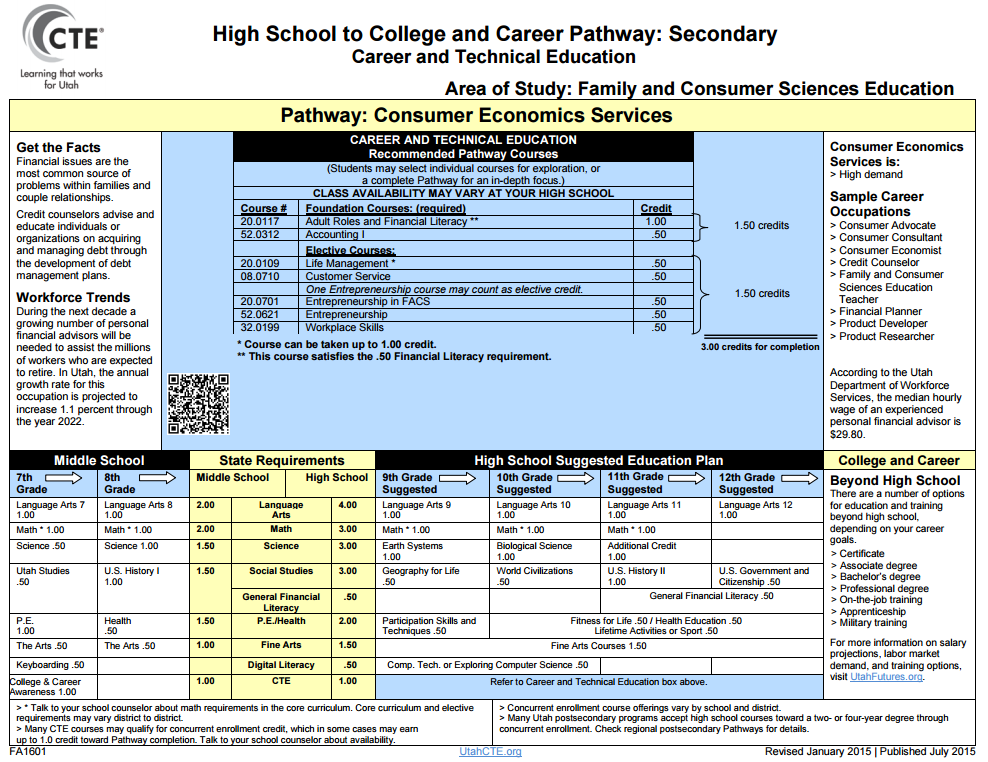 7-9
Electives List
Consumer Economics Services
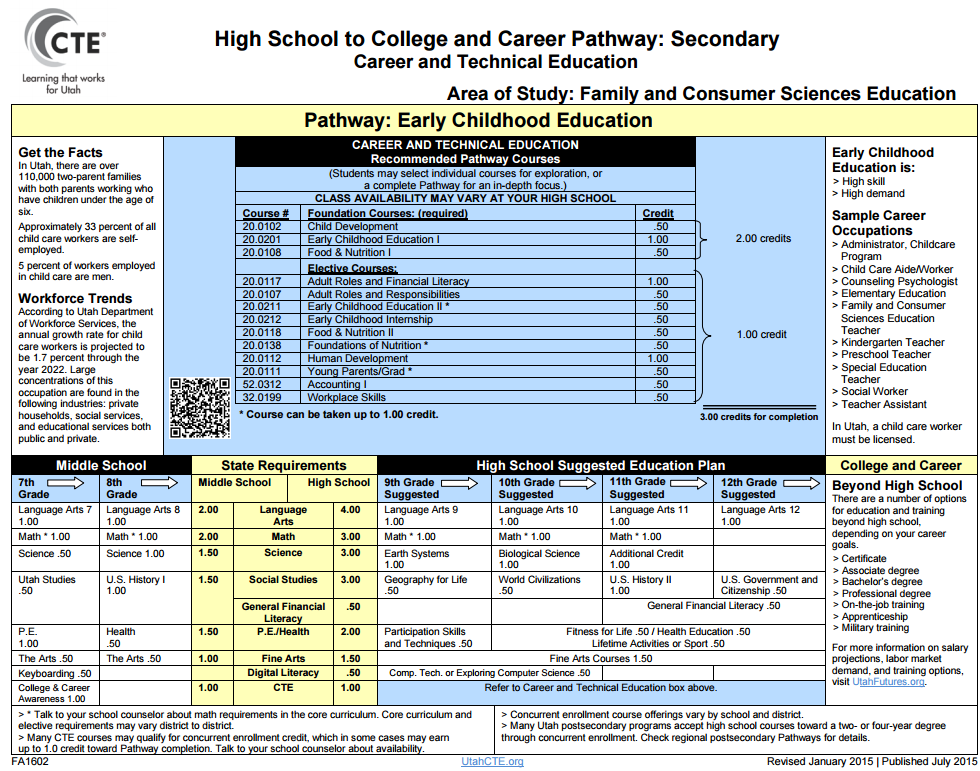 7-9
Electives List
Early Childhood Education
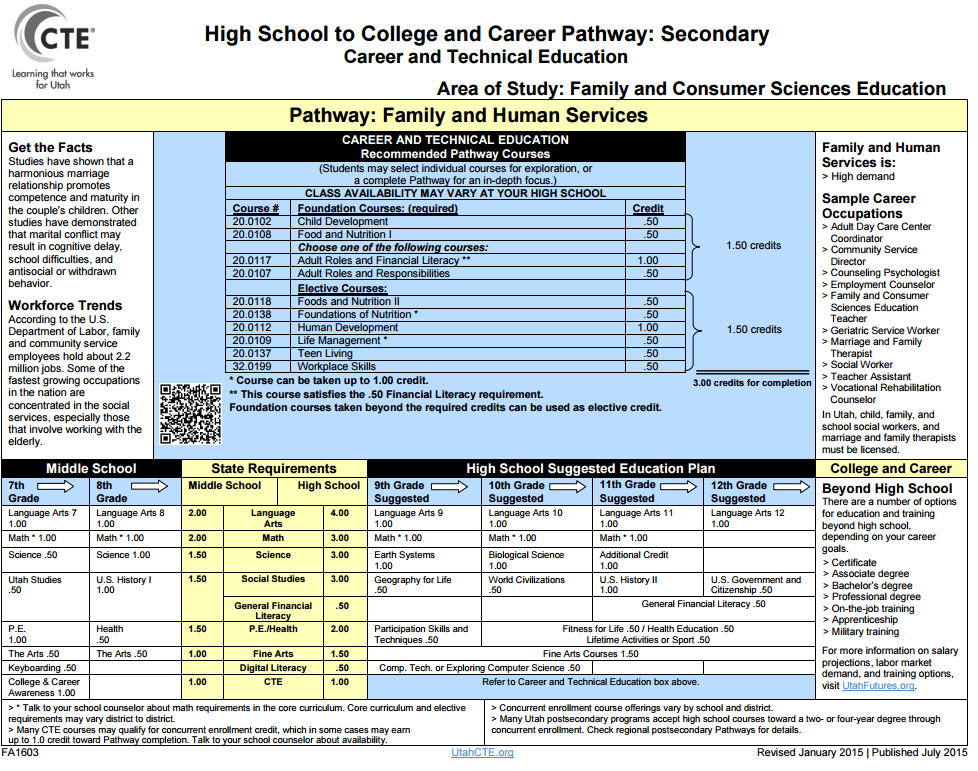 7-9
Electives List
Family and Human Services
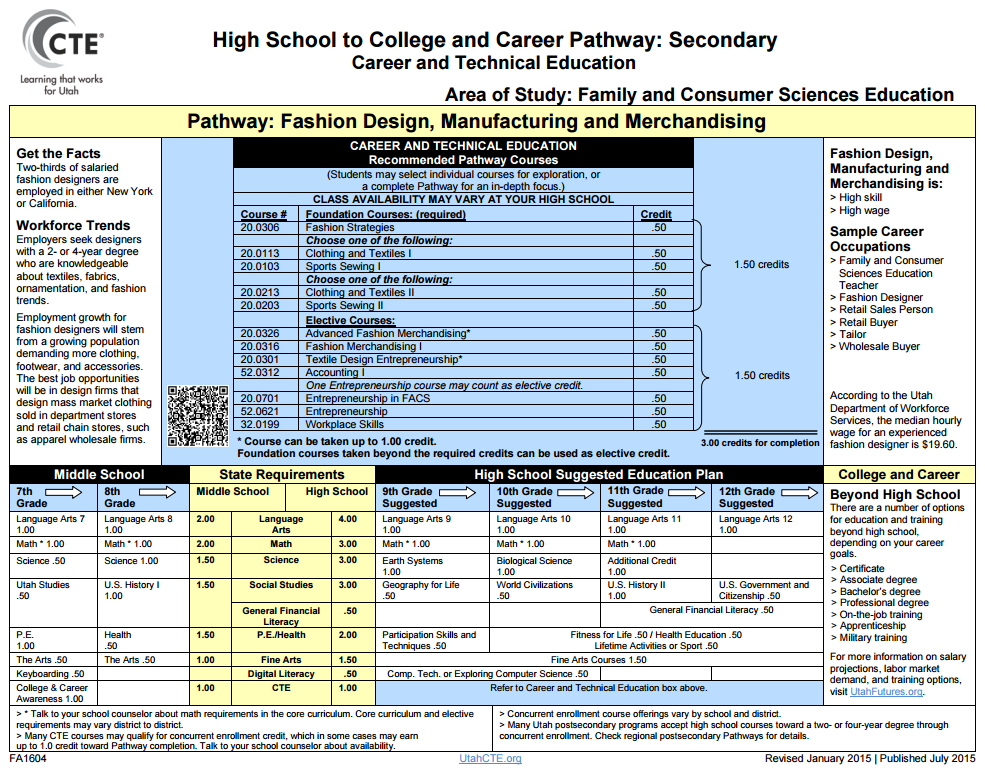 7-9
Electives List
Fashion Design, Manufacturing & Merchandising
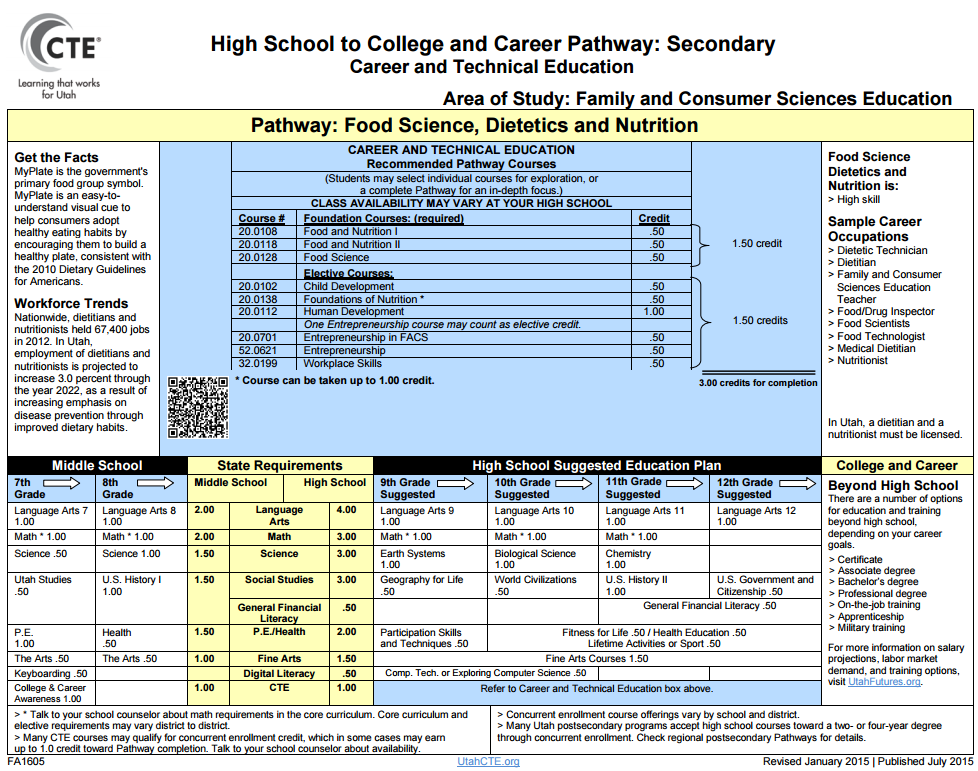 7-9
Electives List
Food Science, Dietetics and Nutrition
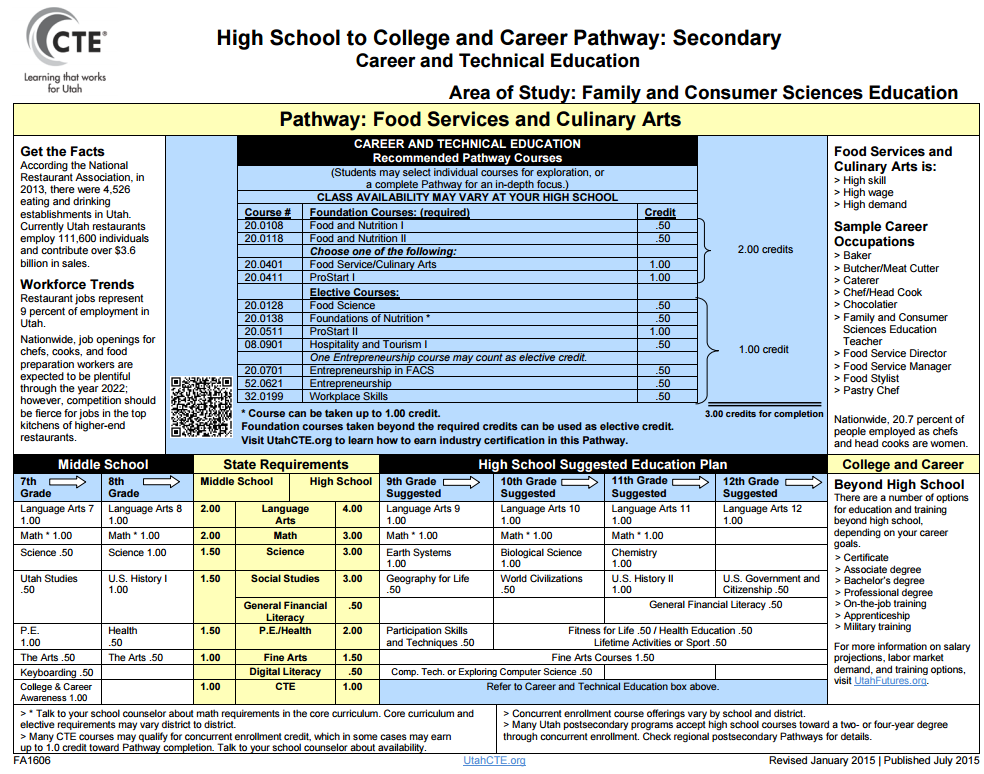 7-9
Electives List
Food Services & Culinary Arts
Health Science
7-9
Electives List
Biotech Research & Development
Diagnostics – Clinical Lab and Medical Forensics
Health Informatics – Medical Office Admin. Assistant
Therapeutic Services – Dental
Therapeutic Services – Emergency Medical
Therapeutic Services – Medical Assistant
Therapeutic Services – Nursing
Therapeutic Services - Pharmacy
Therapeutic Services – Surgical Technician
Therapeutic Services – Rehabilitation/Exercise
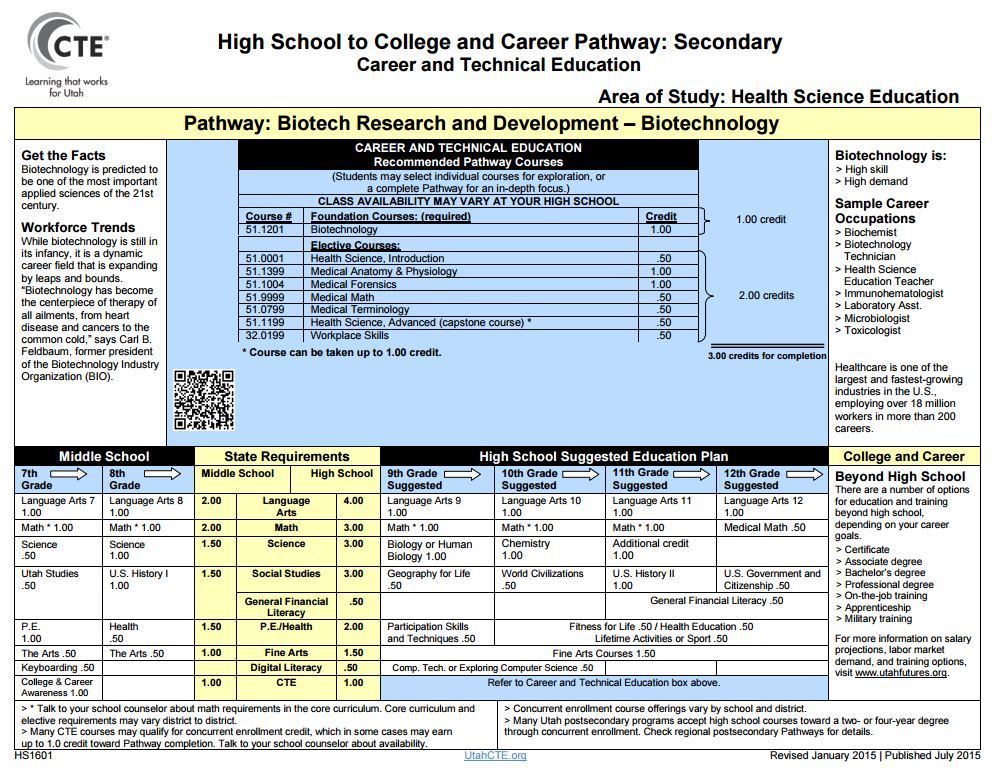 7-9
Electives List
Biotech Research & Development
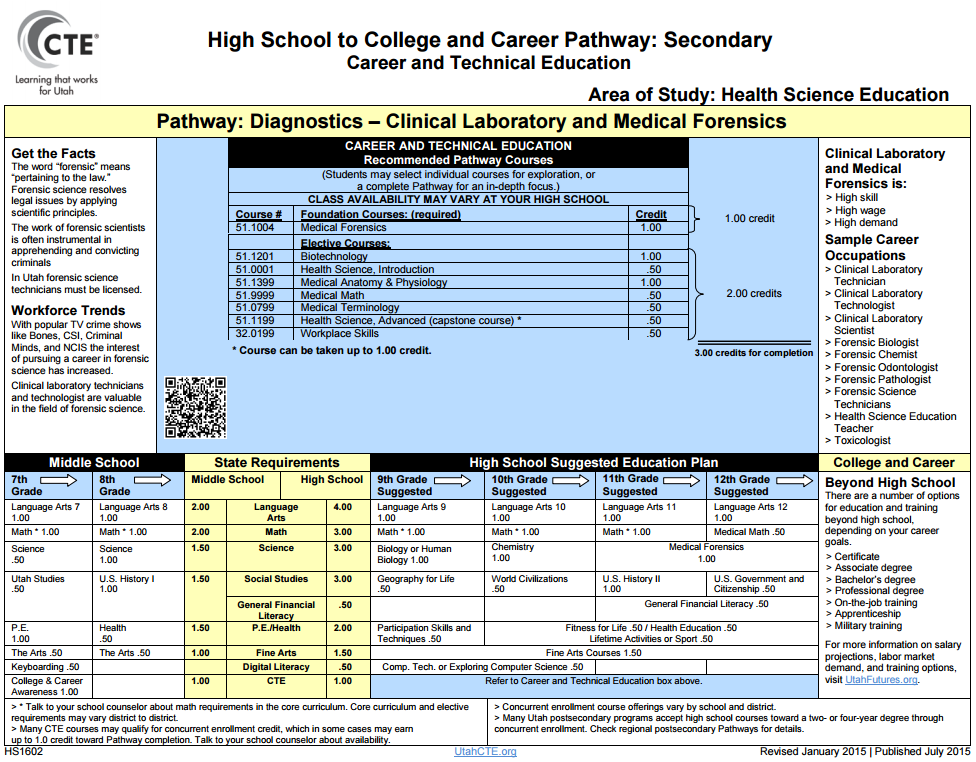 7-9
Electives List
Diagnostics: Clinical & Forensics
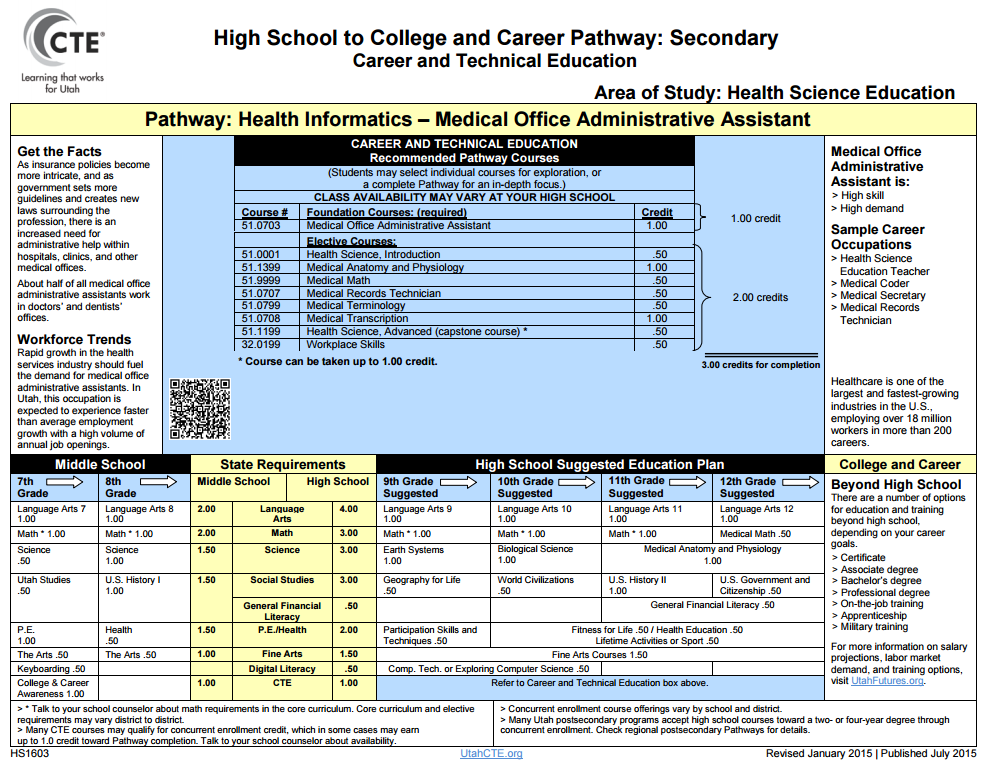 7-9
Electives List
Health Informatics – Medical Office Admin. Assistant
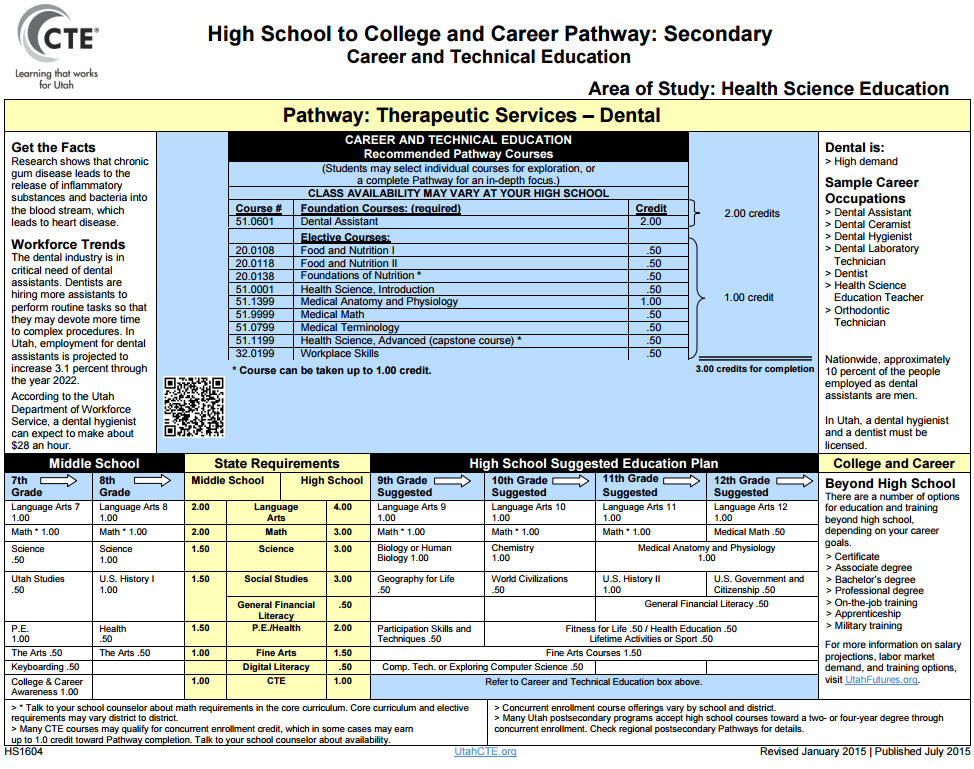 7-9
Electives List
Dental
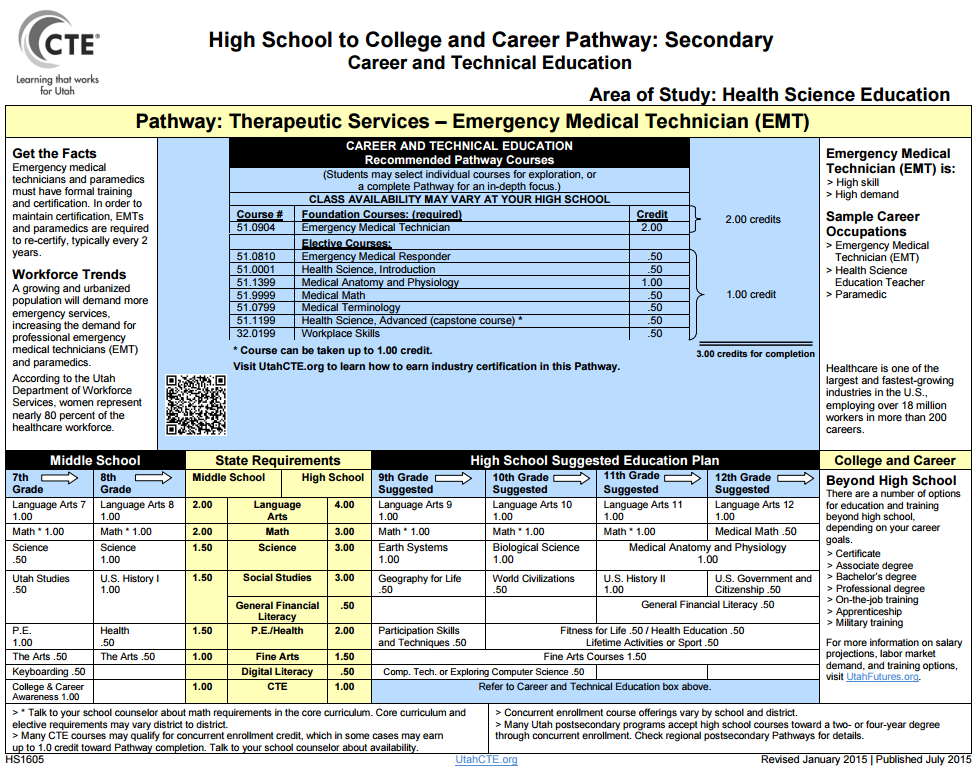 7-9
Electives List
Emergency Medical Technician
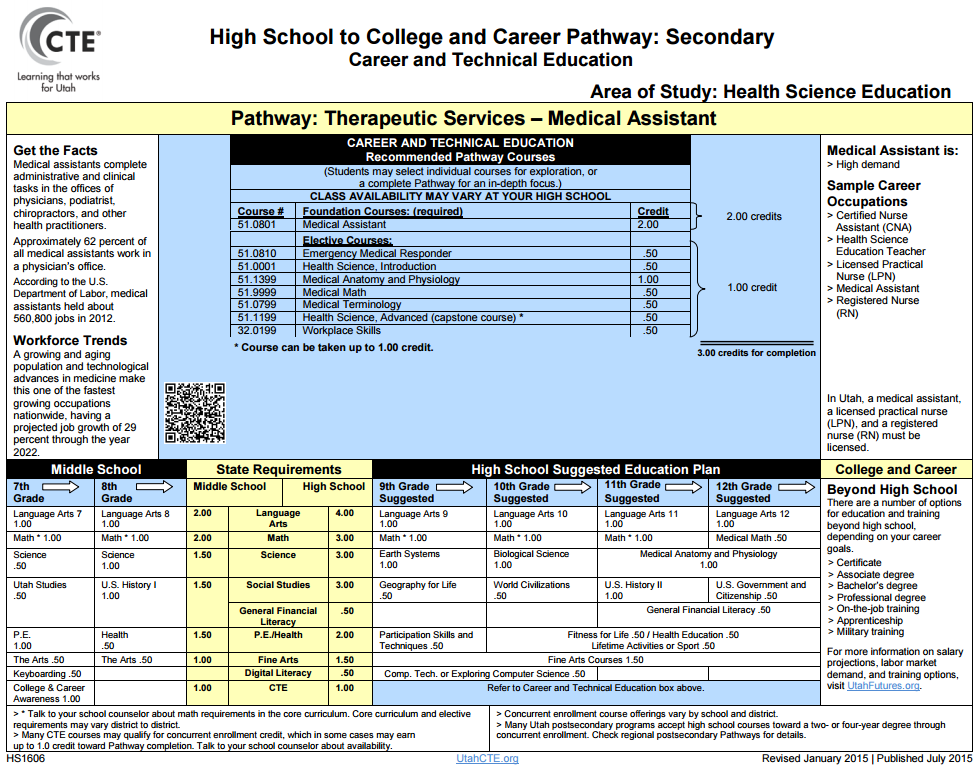 7-9
Electives List
Medical Assistant
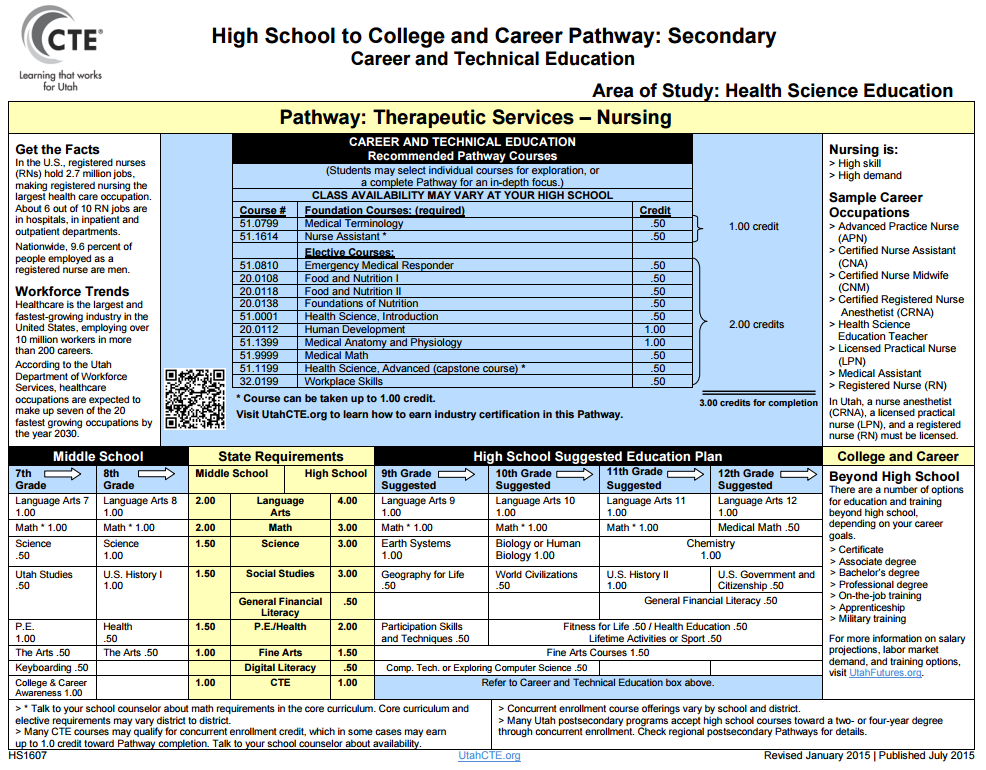 7-9
Electives List
Nursing
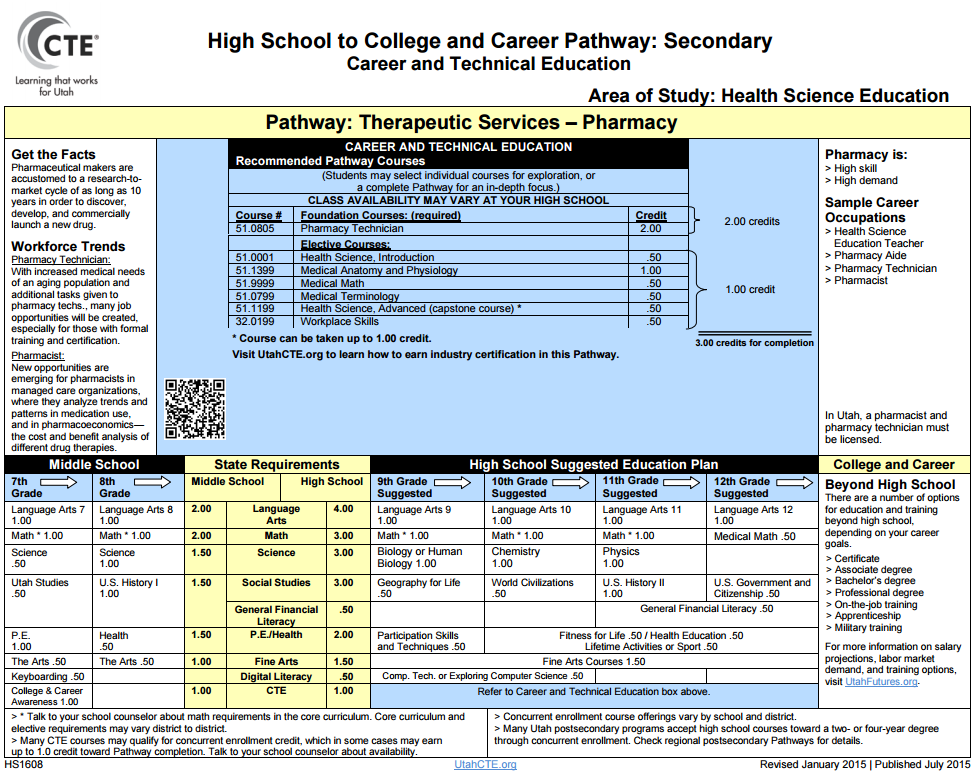 7-9
Electives List
Pharmacy
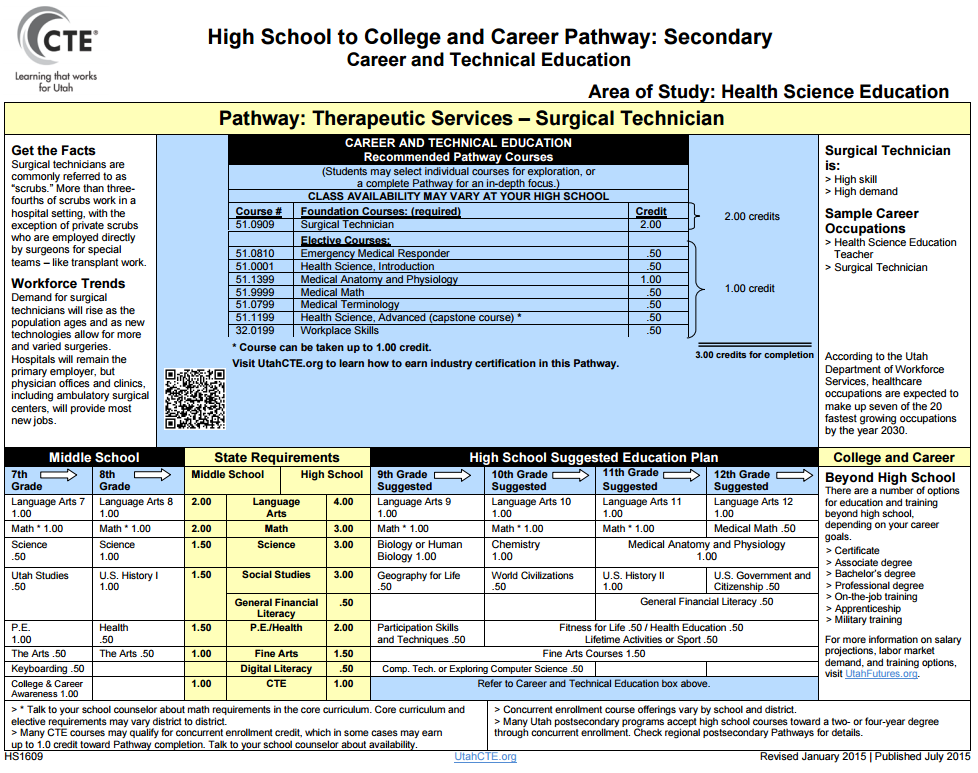 7-9
Electives List
Surgical Technician
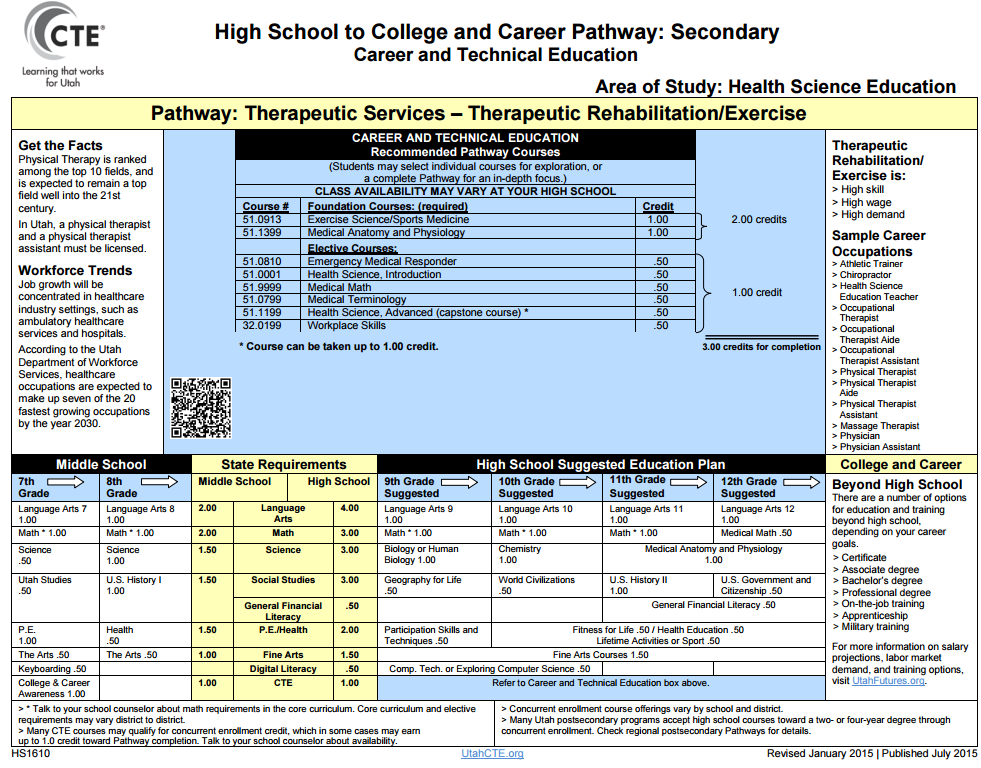 7-9
Electives List
Theraputic/Rehabilitation
Information Technology
7-9
Electives List
Digital Media
Network and IT Support
Programming/Software Development
Web Development & Administration
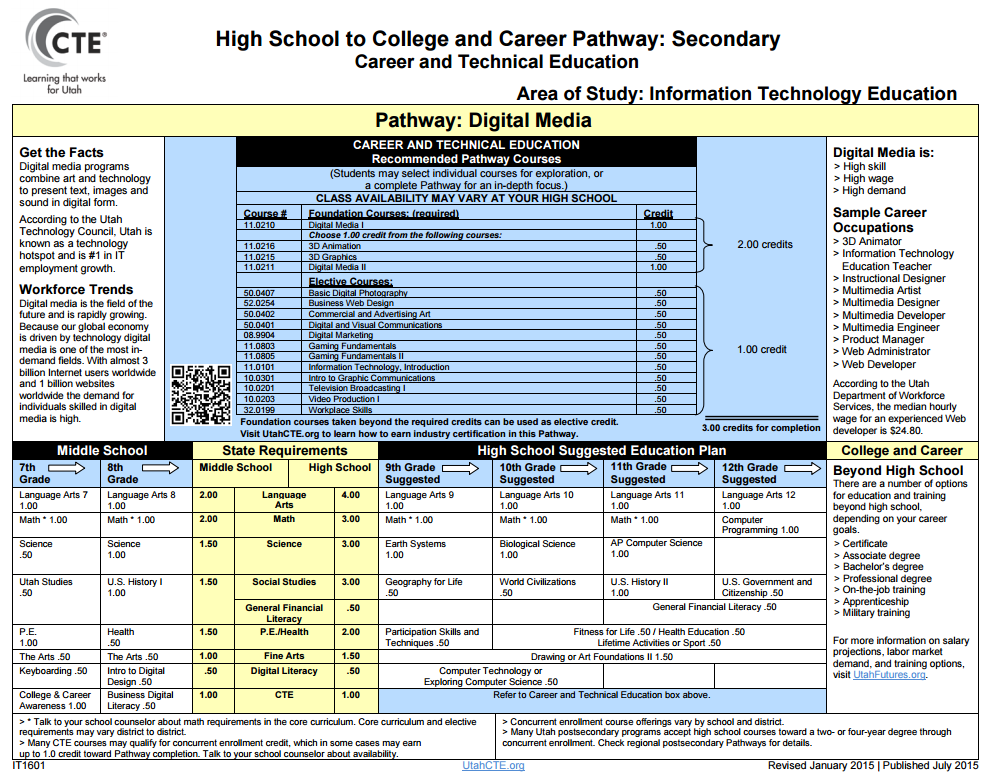 7-9
Electives List
Digital Media
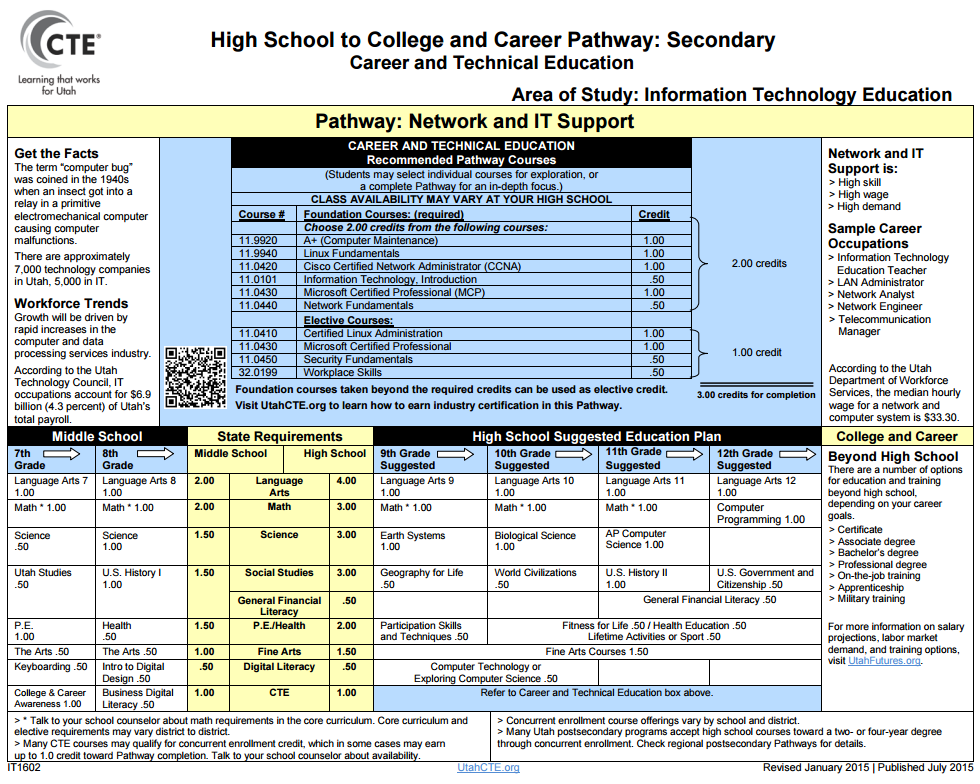 7-9
Electives List
Network and IT Support
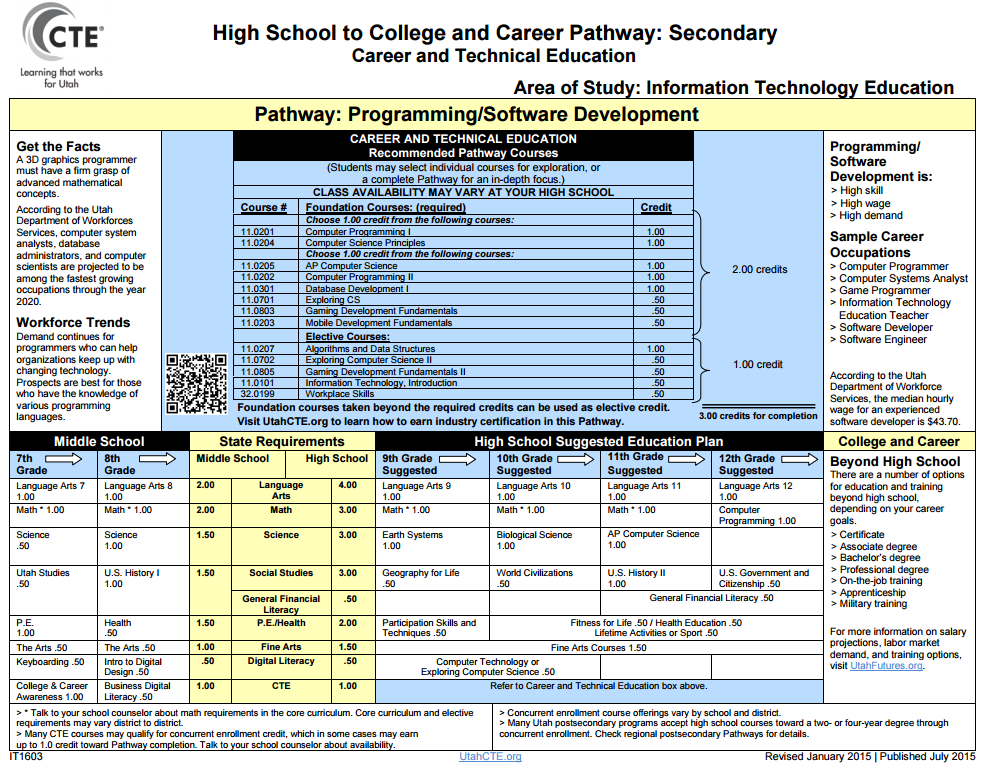 7-9
Electives List
Programming/Software Development
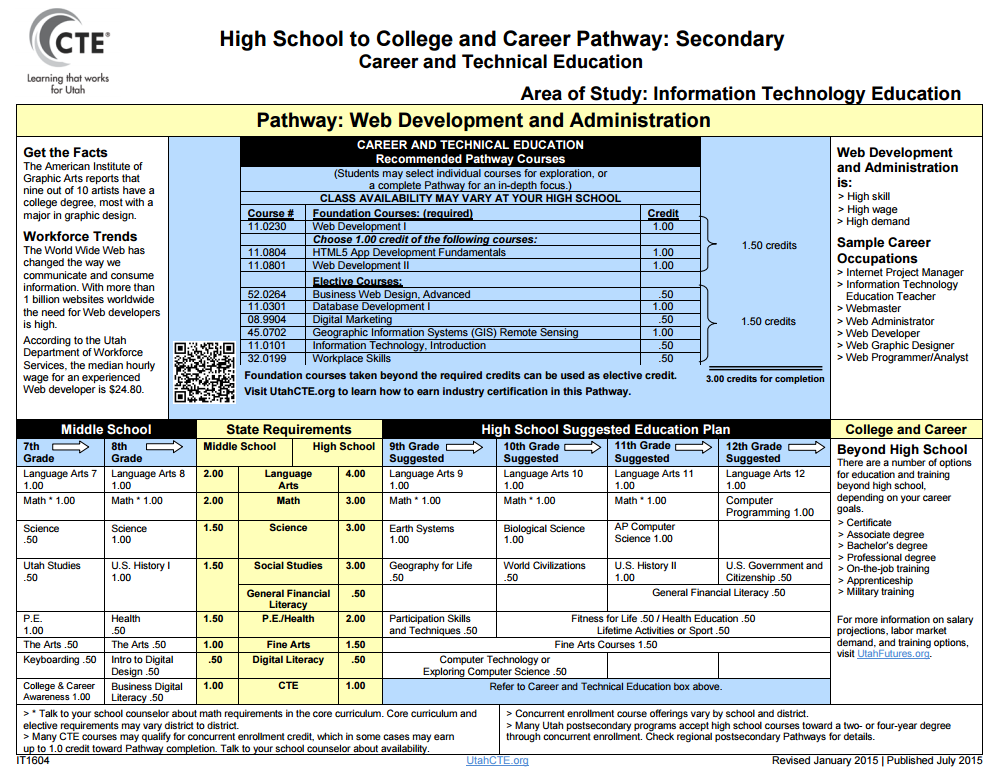 7-9
Electives List
Web Development
Agriculture
7-9
Electives List
Agricultural Systems Technology
Animal Systems
Food Production & Processing Systems
Natural Resource Systems
Plant Systems
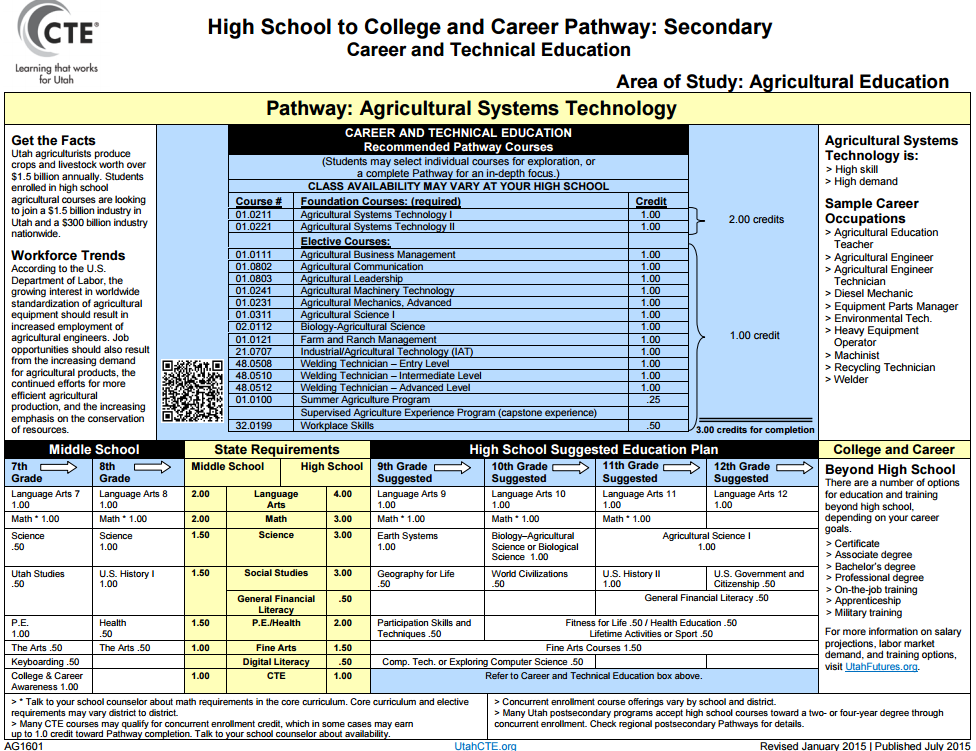 7-9
Electives List
Agricultural Systems Technology
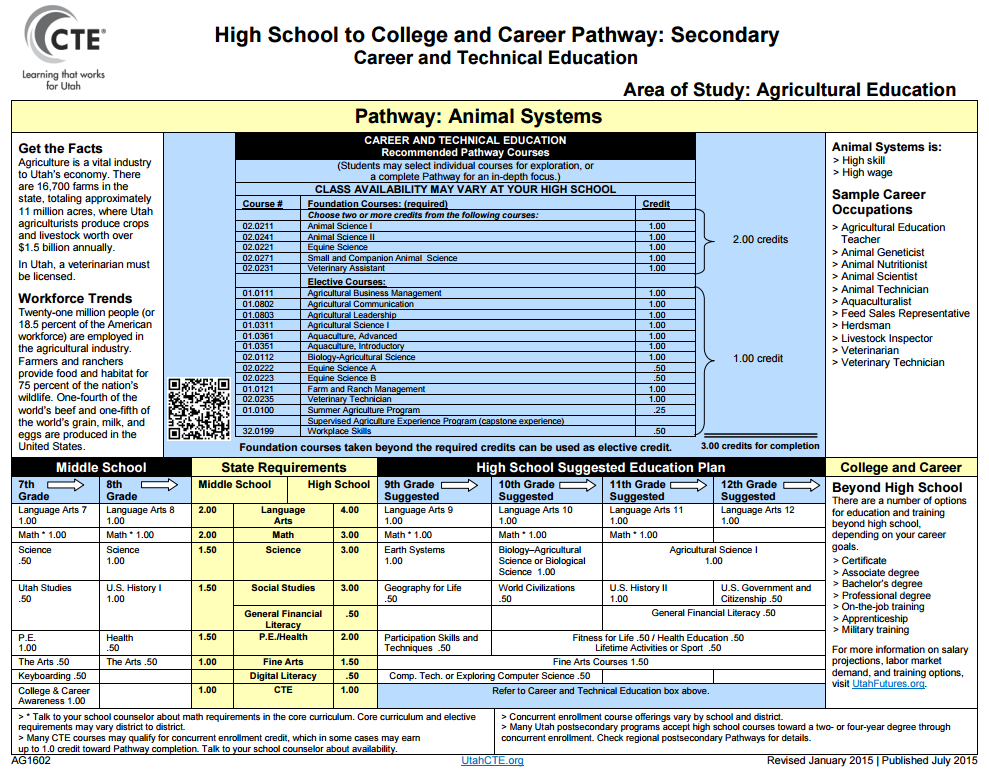 7-9
Electives List
Animal Systems
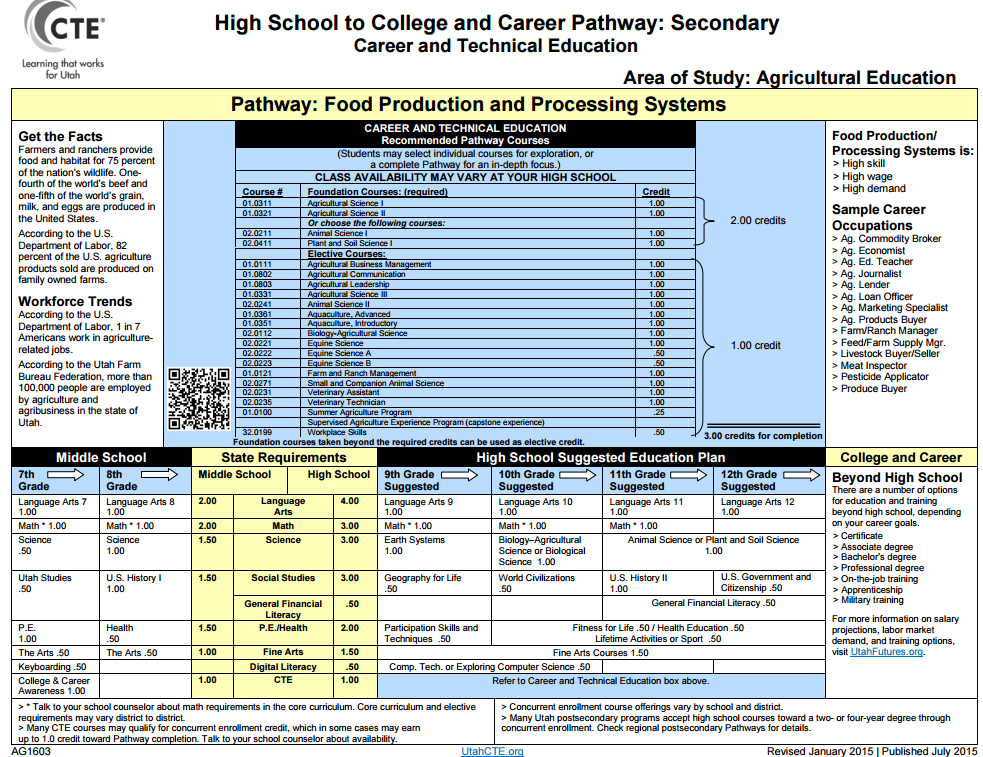 7-9
Electives List
Food Production & Processing Systems
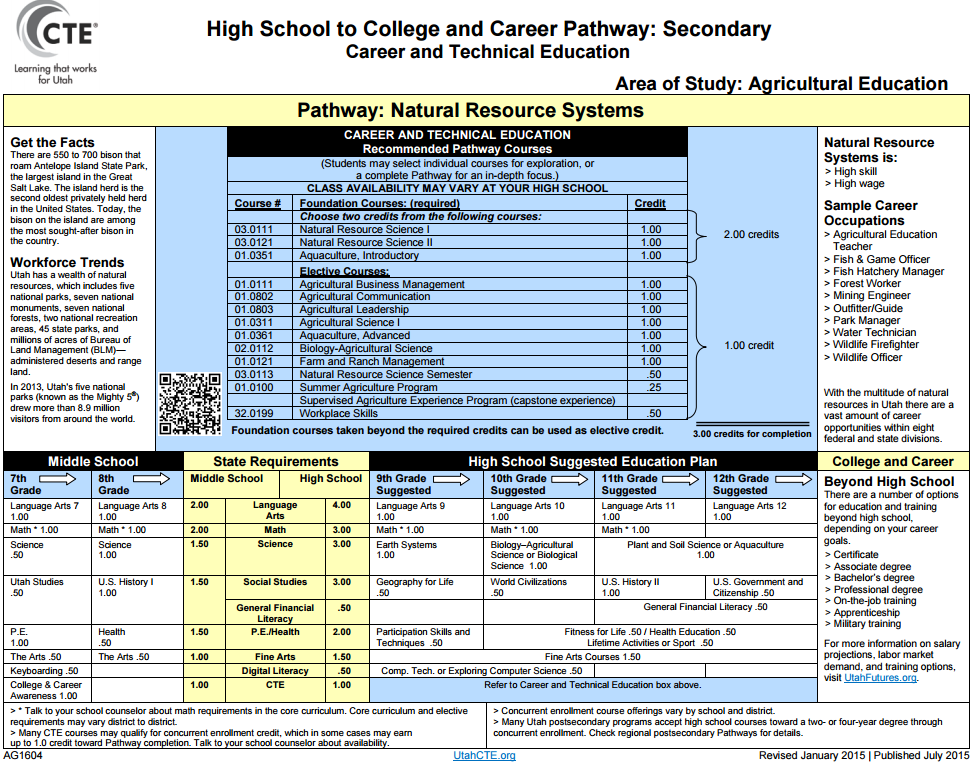 Natural Resource Systems
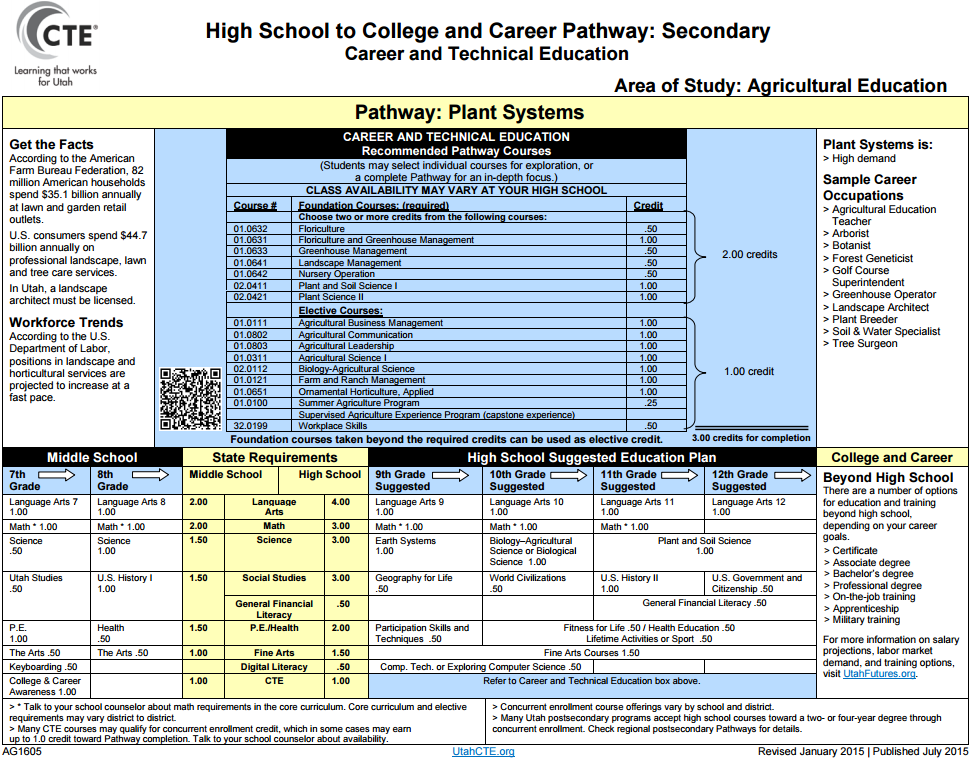 7-9
Electives List
Plant Systems
Skilled & Technical Sciences
7-9
Electives List
Carpentry
Electrician
HVAC (Heating & Air)
Plumbing
Radio Broadcasting
Television Broadcasting
Automotive Collision Repair
Automotive Service Technician
Electronics Repairs
Heavy Duty Diesel Repair
Cosmetology/Barbering
Esthetician/Nail Technician
Cabinetmaking/Millwork
Design Technology
Graphics/Printing
Machine Tool
Welding
Firefighting
Law Enforcement
Aviation Technology
Commercial Art
Commercial Photography
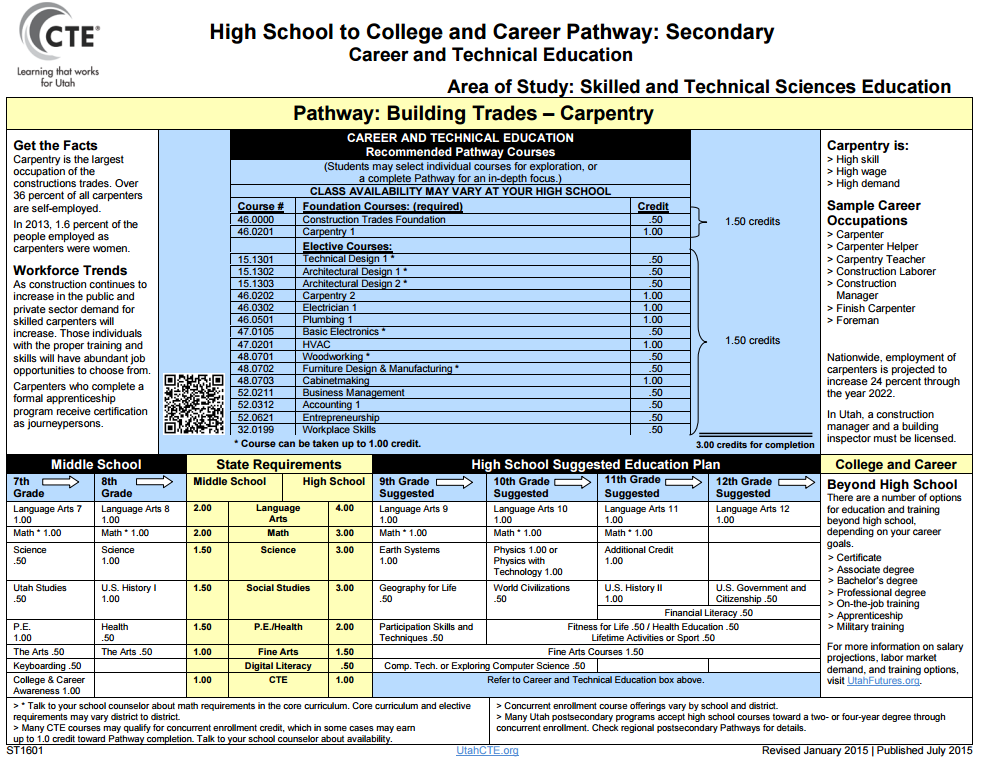 7-9
Electives List
Carpentry
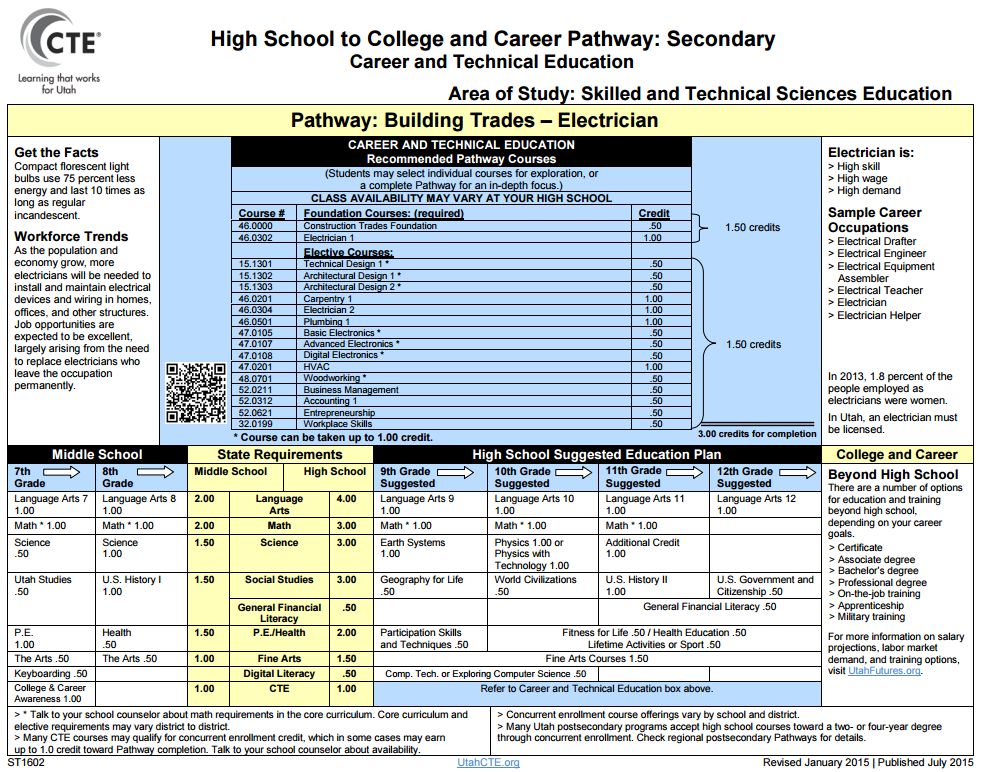 7-9
Electives List
Electrician
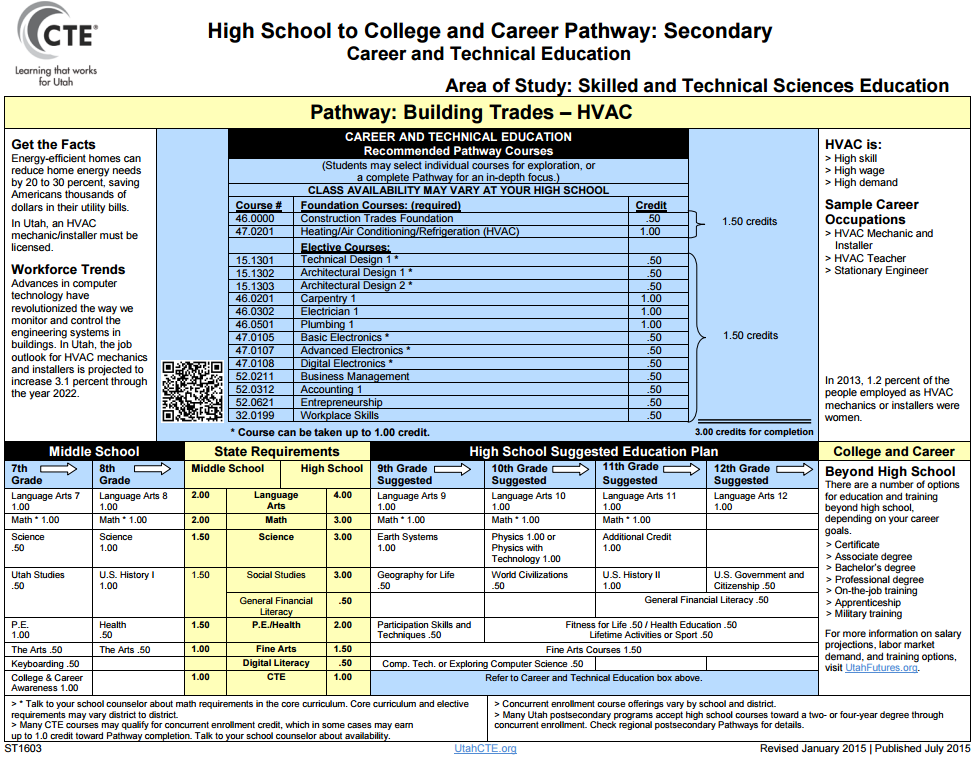 7-9
Electives List
HVAC
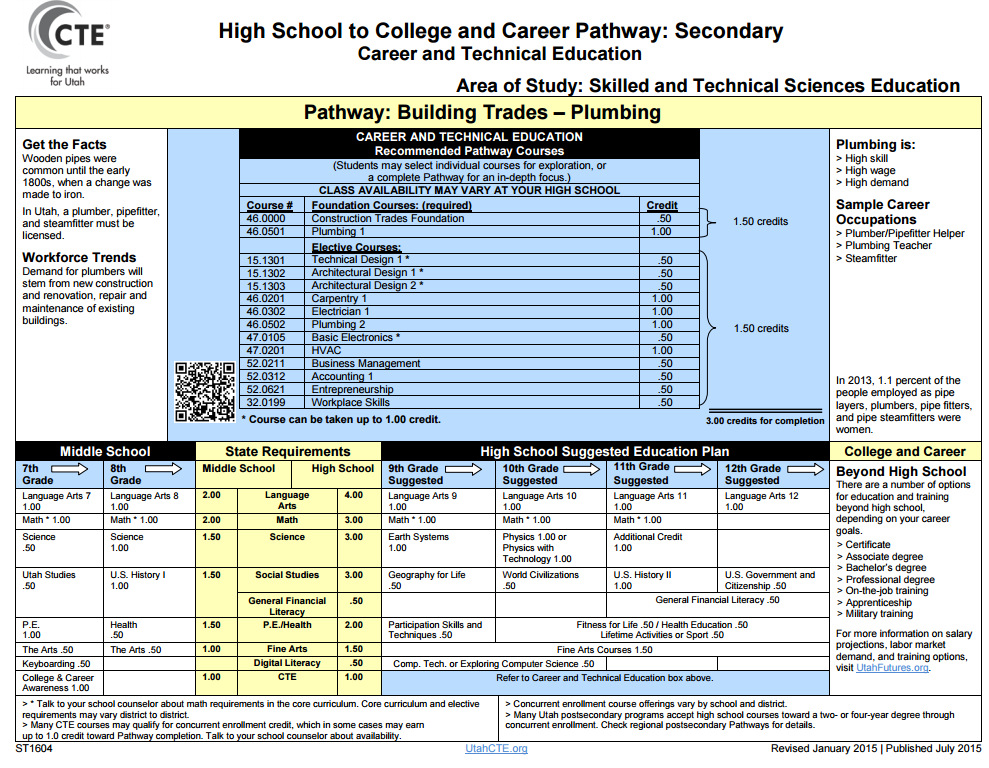 7-9
Electives List
Plumbing
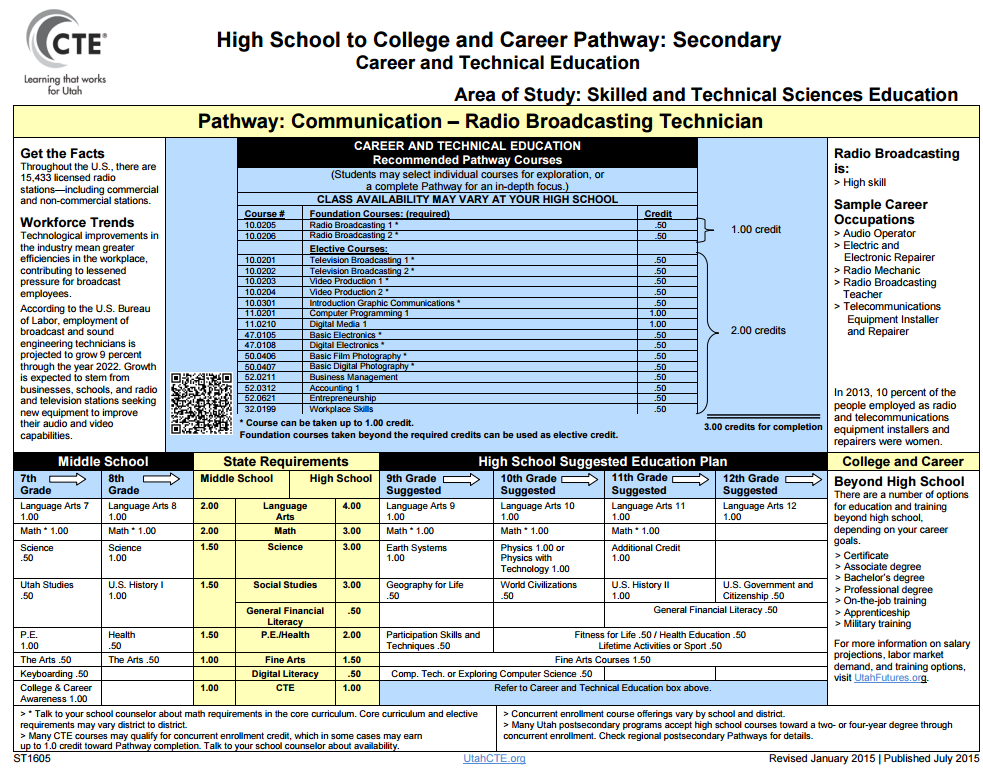 7-9
Electives List
Radio Broadcasting
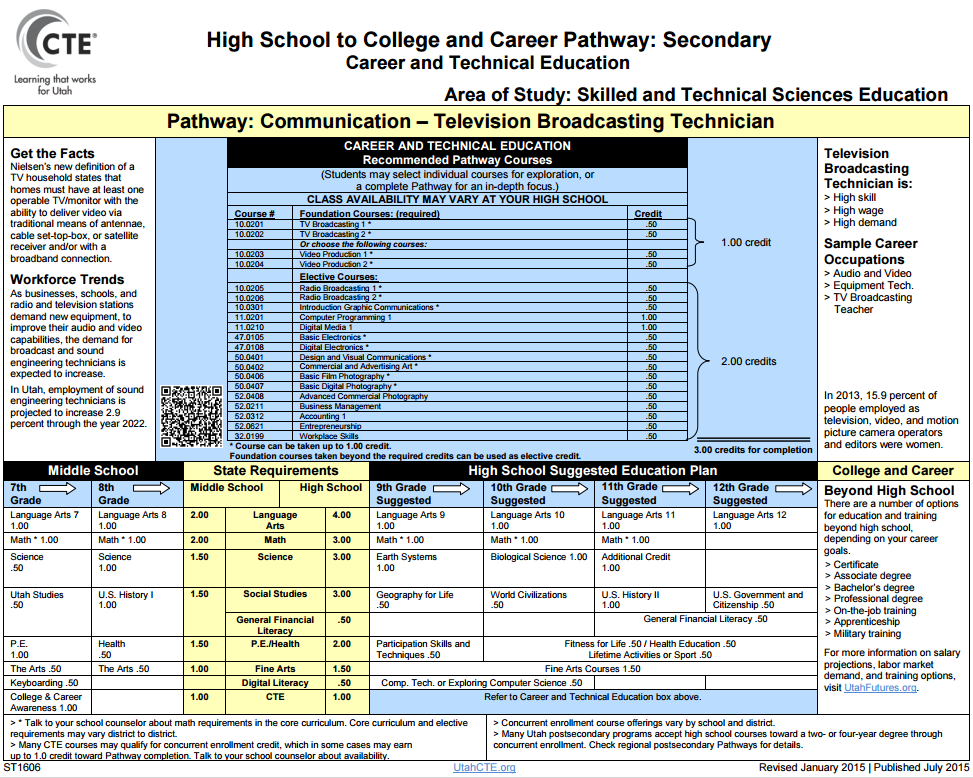 7-9
Electives List
Television Broadcasting
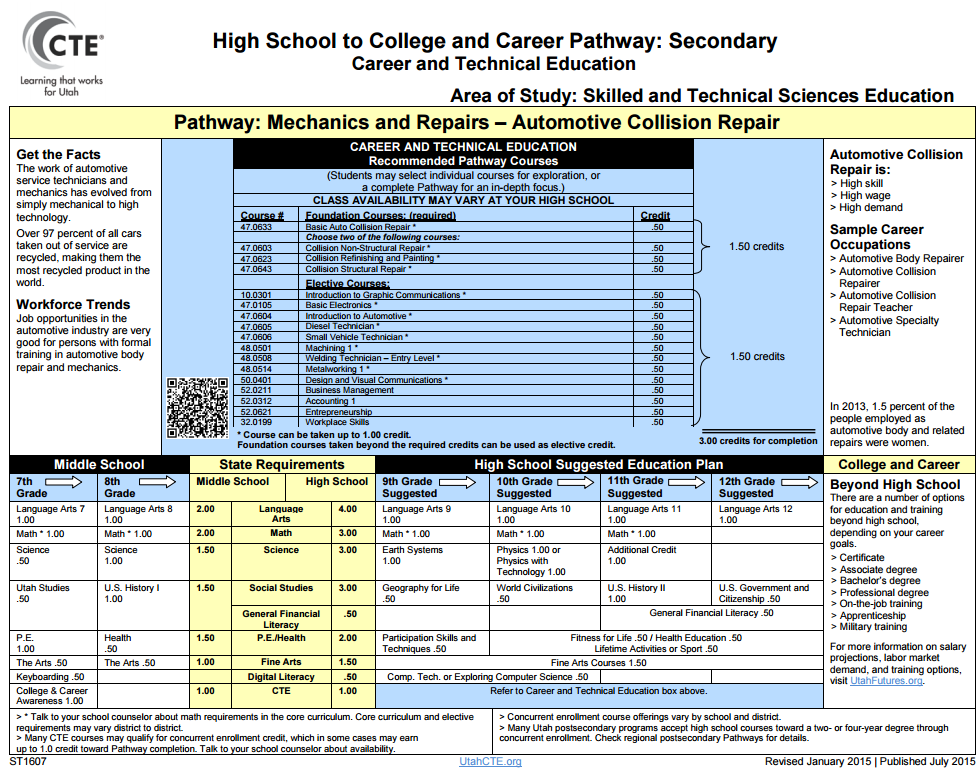 7-9
Electives List
Automotive Collision Repair
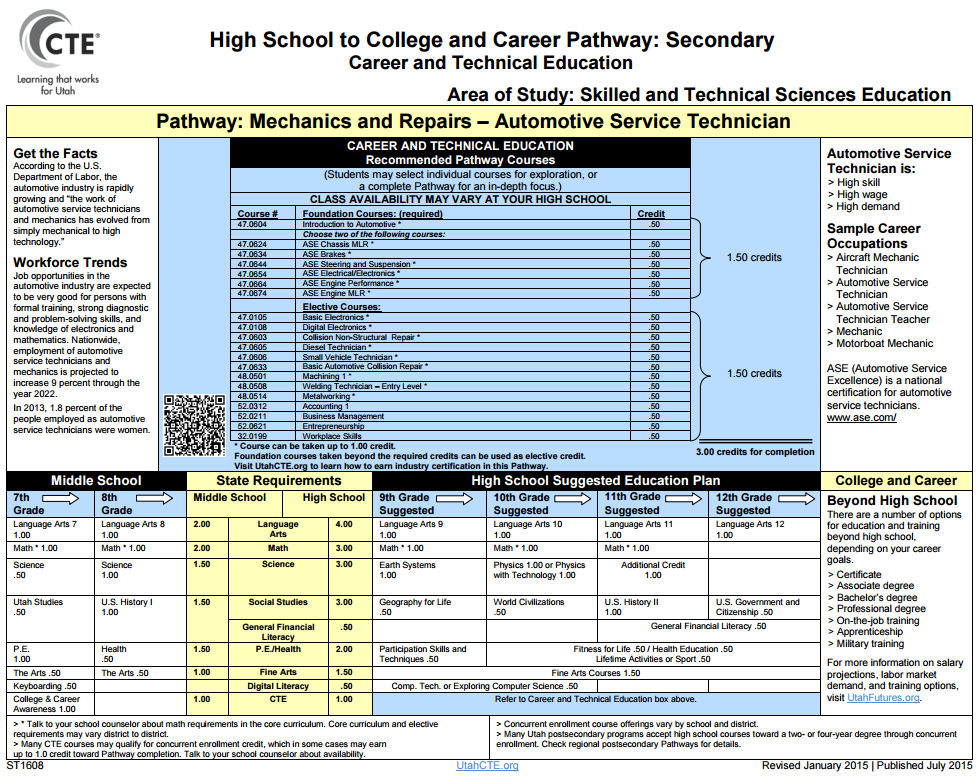 7-9
Electives List
Automotive Service Technician
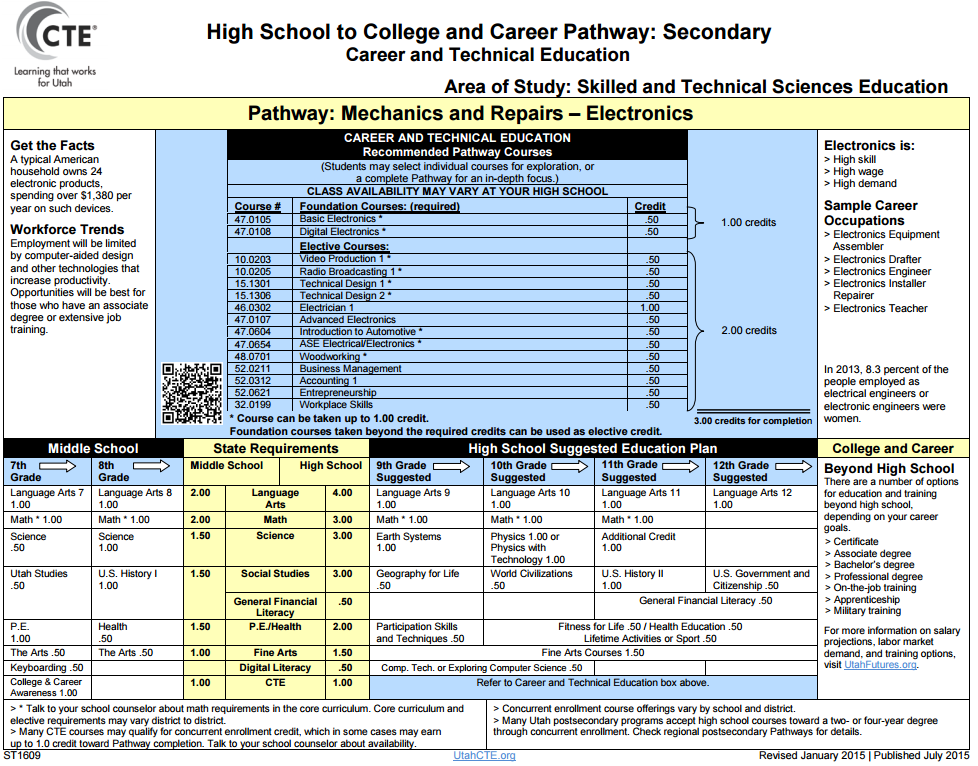 7-9
Electives List
Electronics Repiar
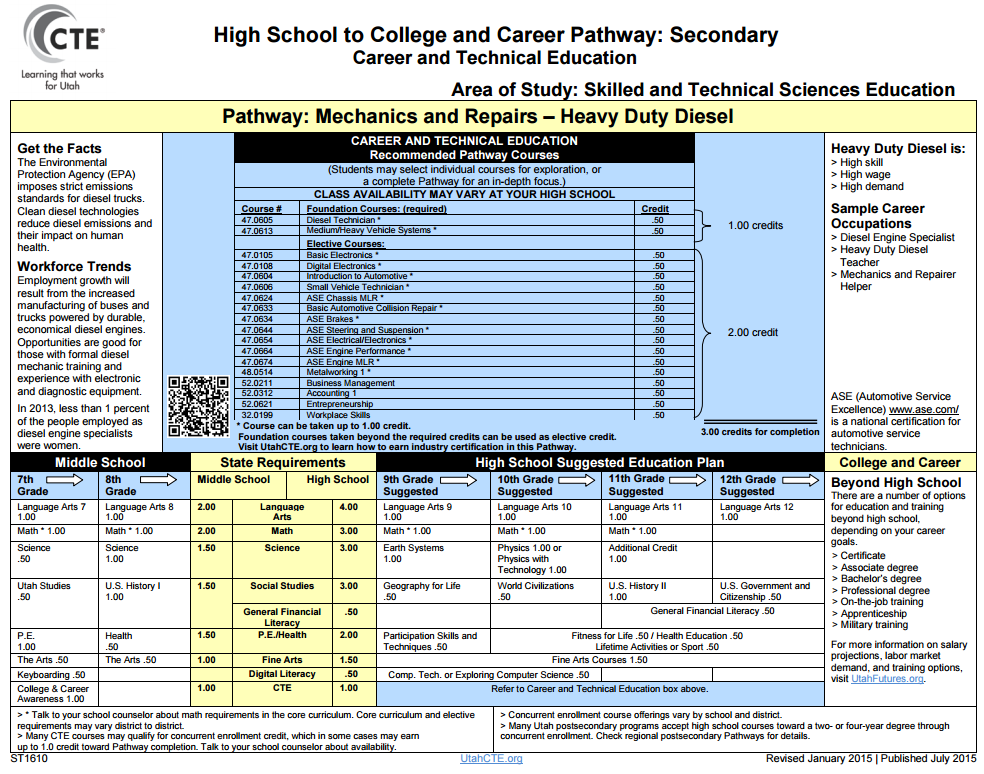 7-9
Electives List
Heavy Duty Diesel Repair
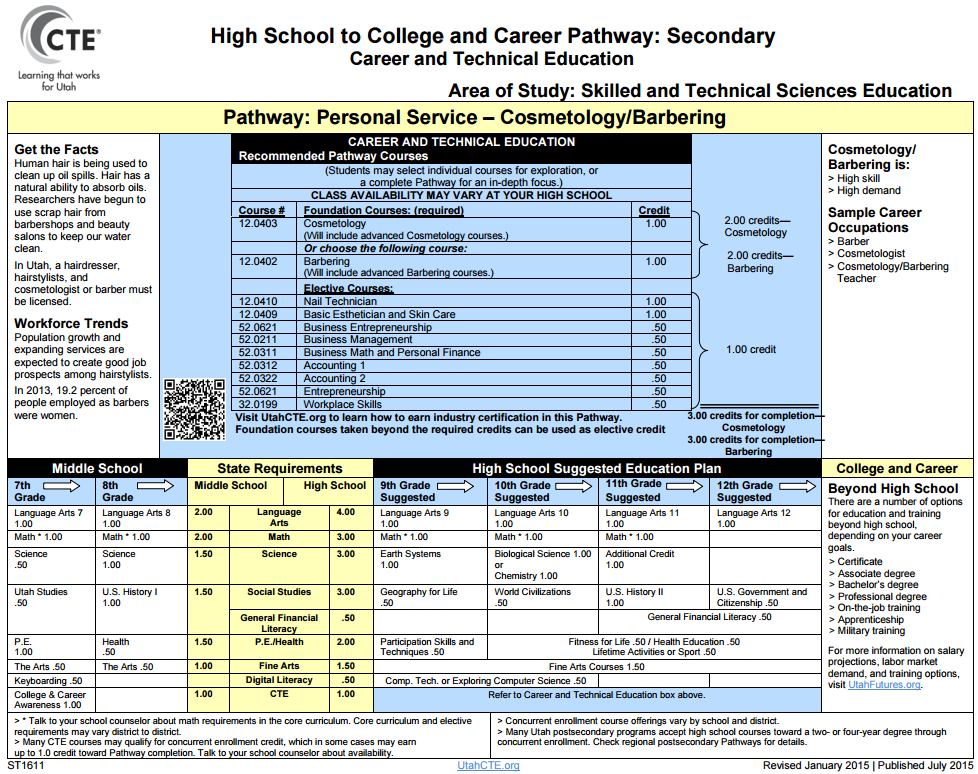 7-9
Electives List
Cosmetology/Barbering
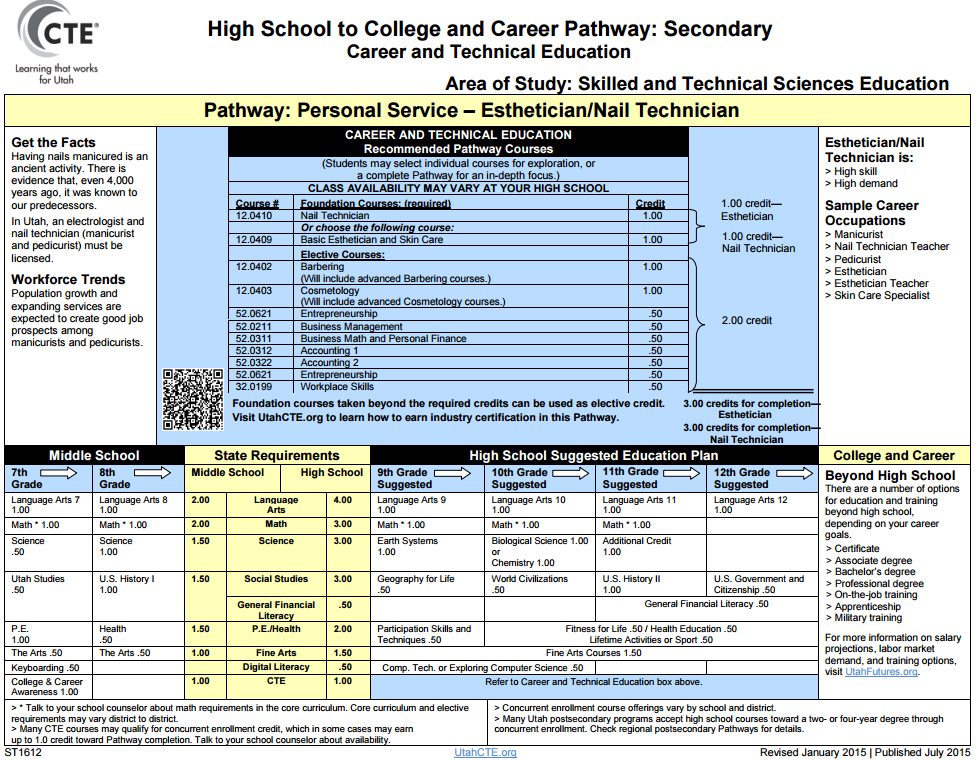 7-9
Electives List
Esthetician/Nail Technician
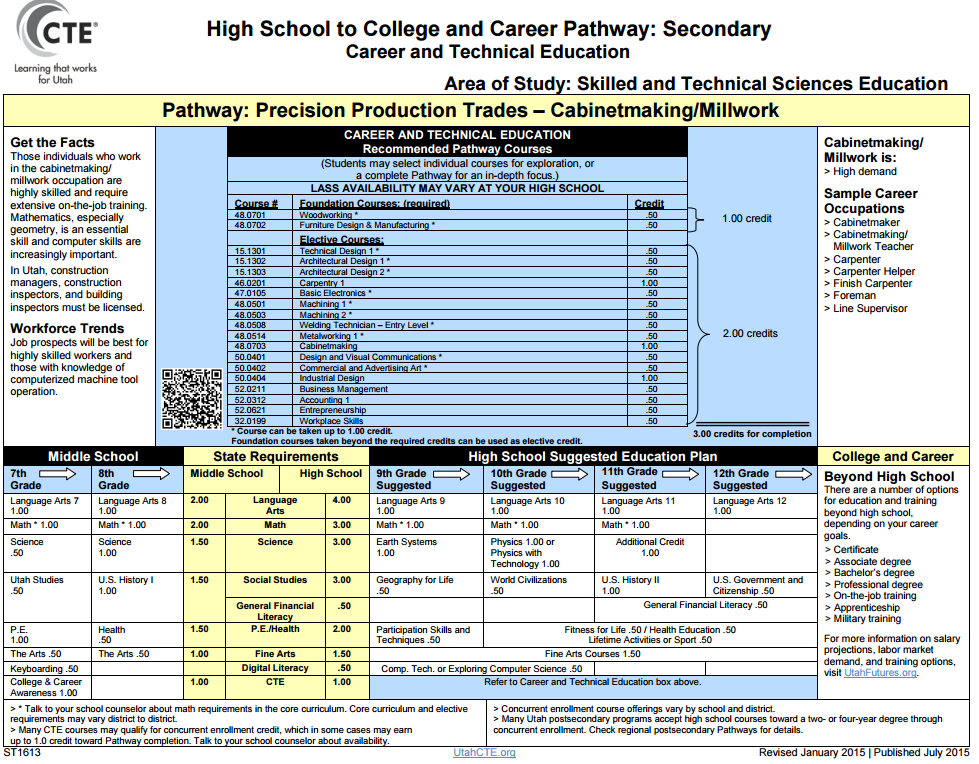 7-9
Electives List
Cabinetmaking/Millwork
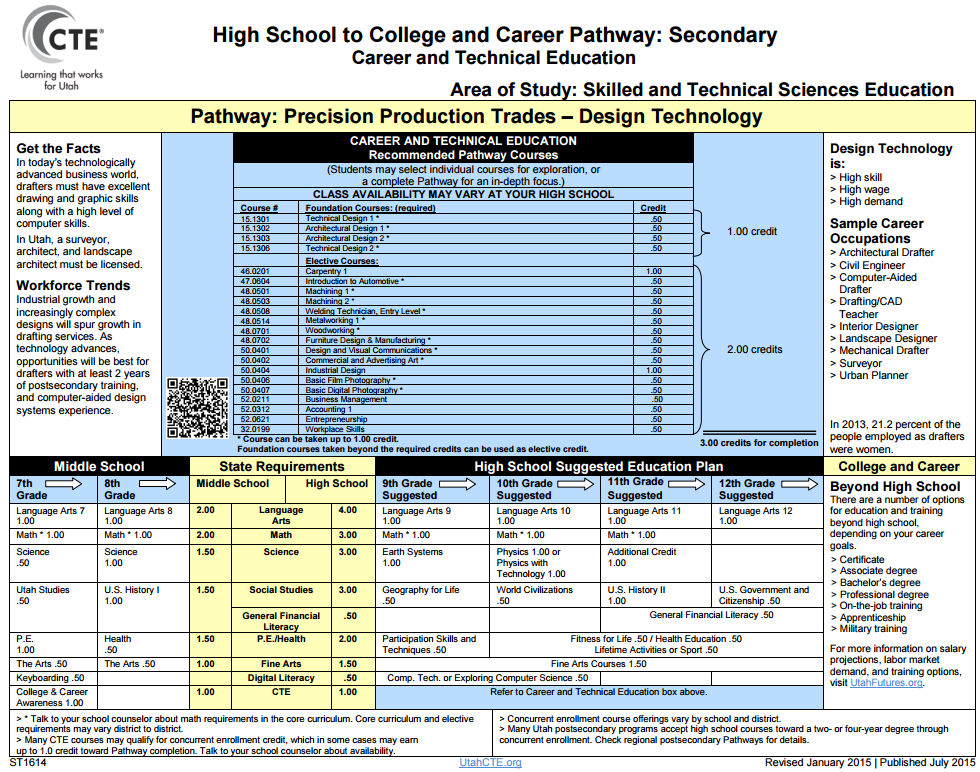 7-9
Electives List
Design Technology
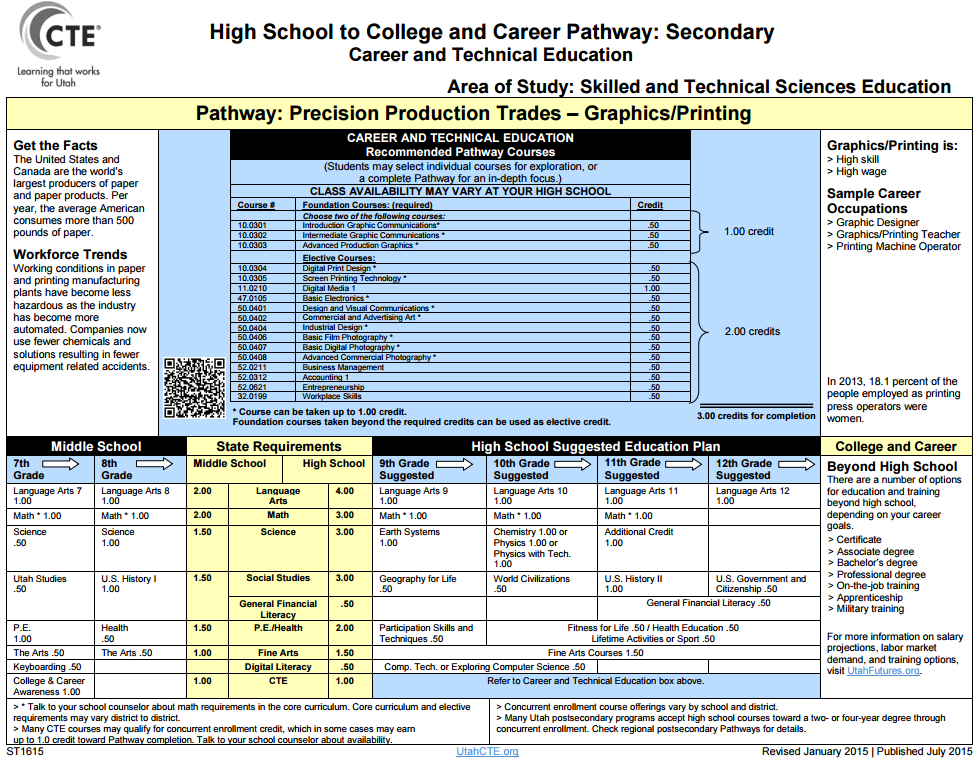 7-9
Electives List
Graphics/Printing
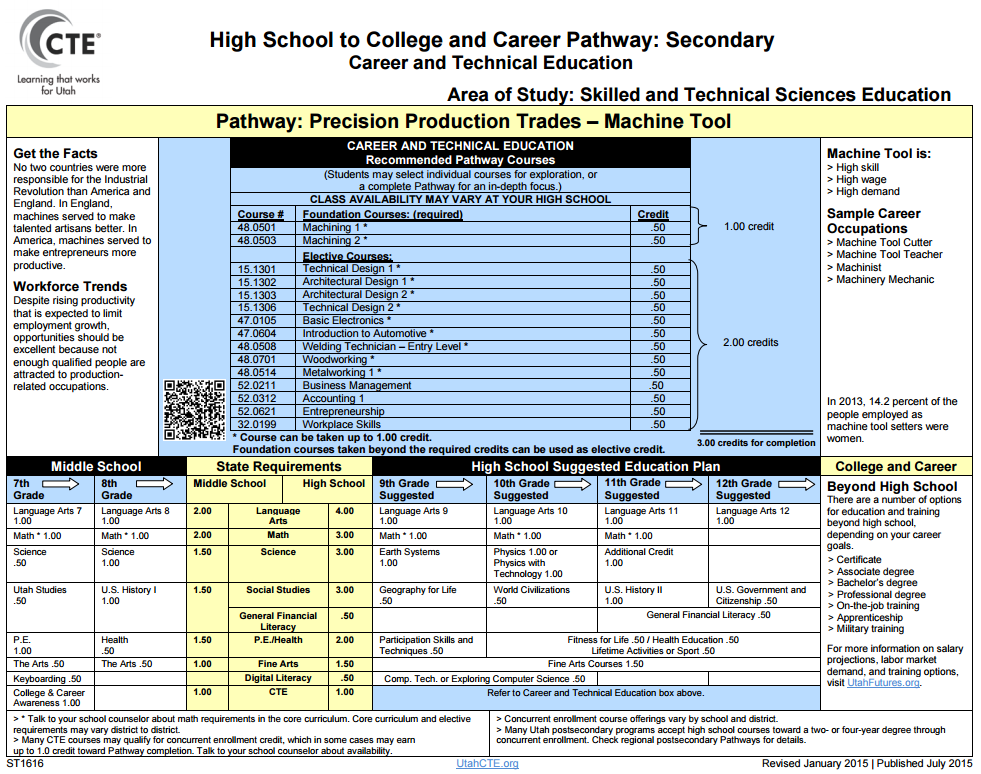 7-9
Electives List
Machine Tool
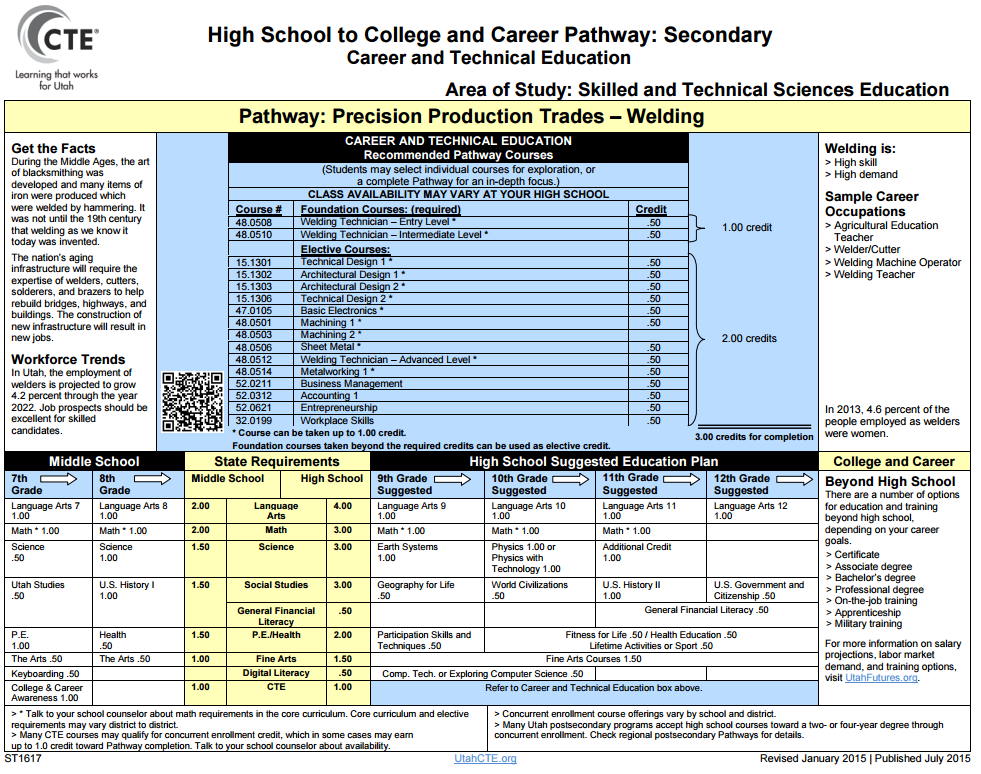 7-9
Electives List
Welding
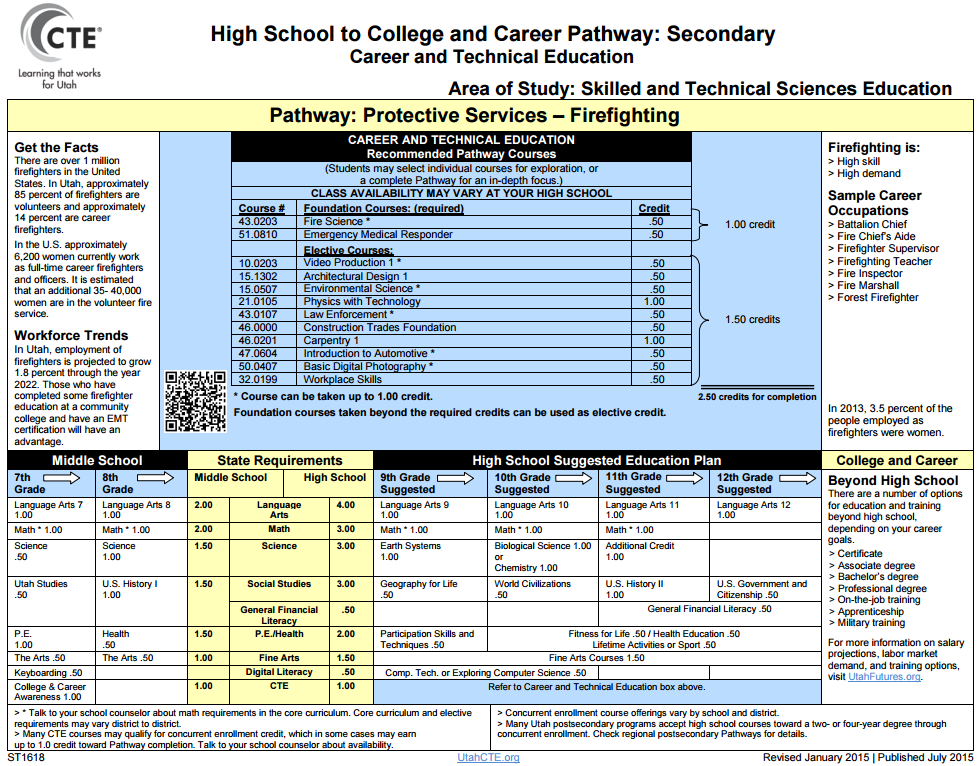 7-9
Electives List
Firefighting
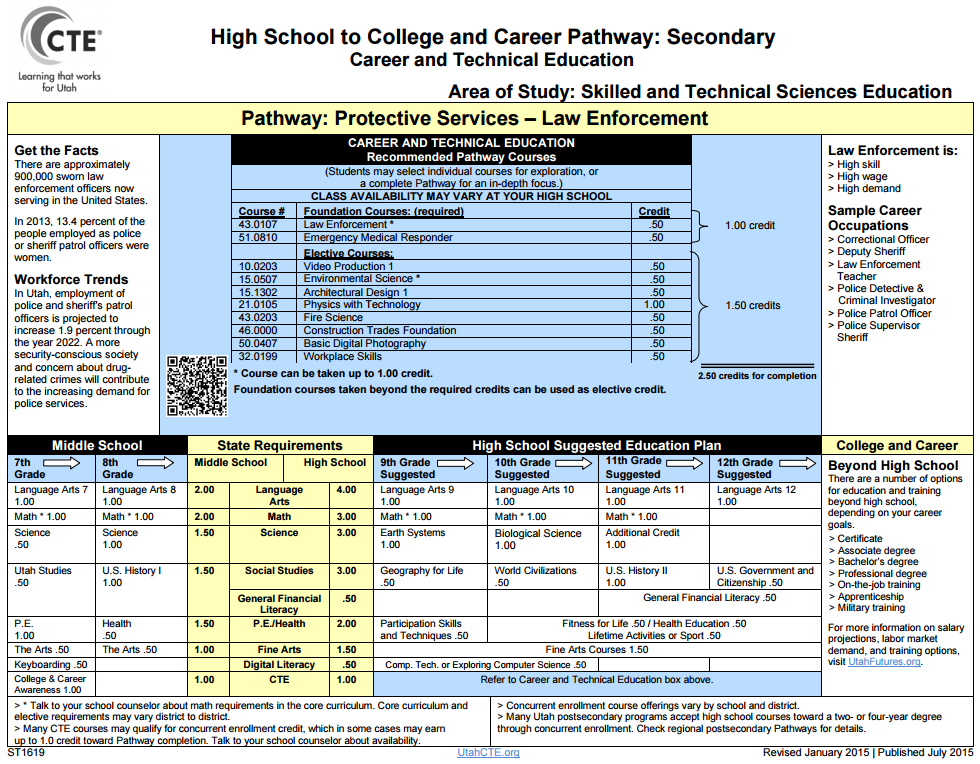 7-9
Electives List
Law Enforcement
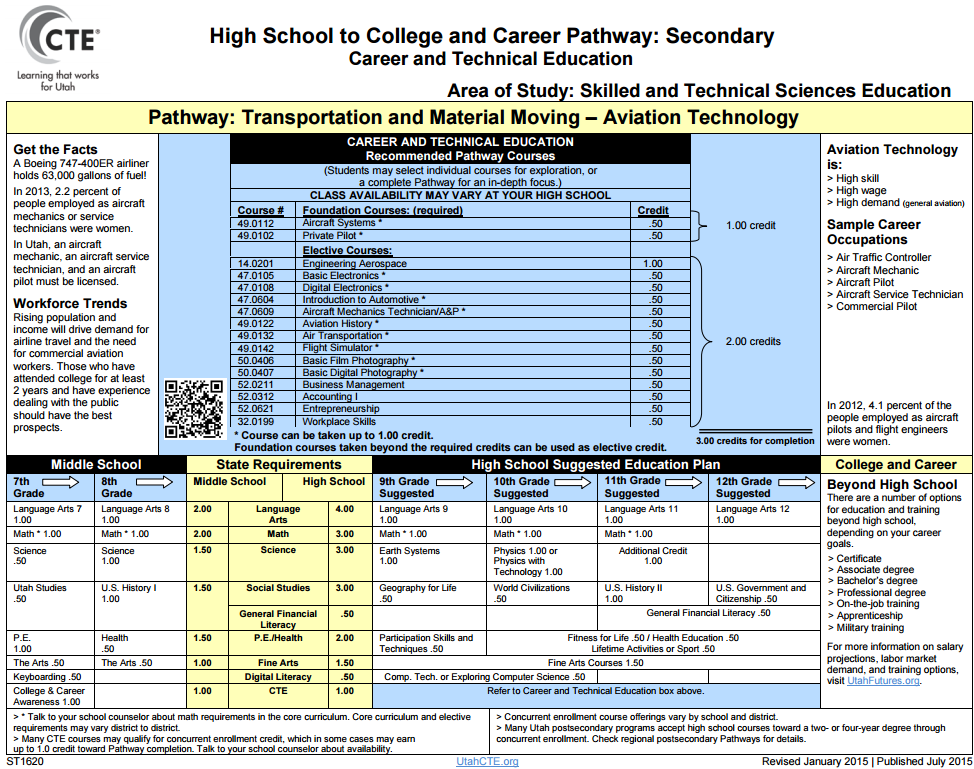 7-9
Electives List
Aviation Technology
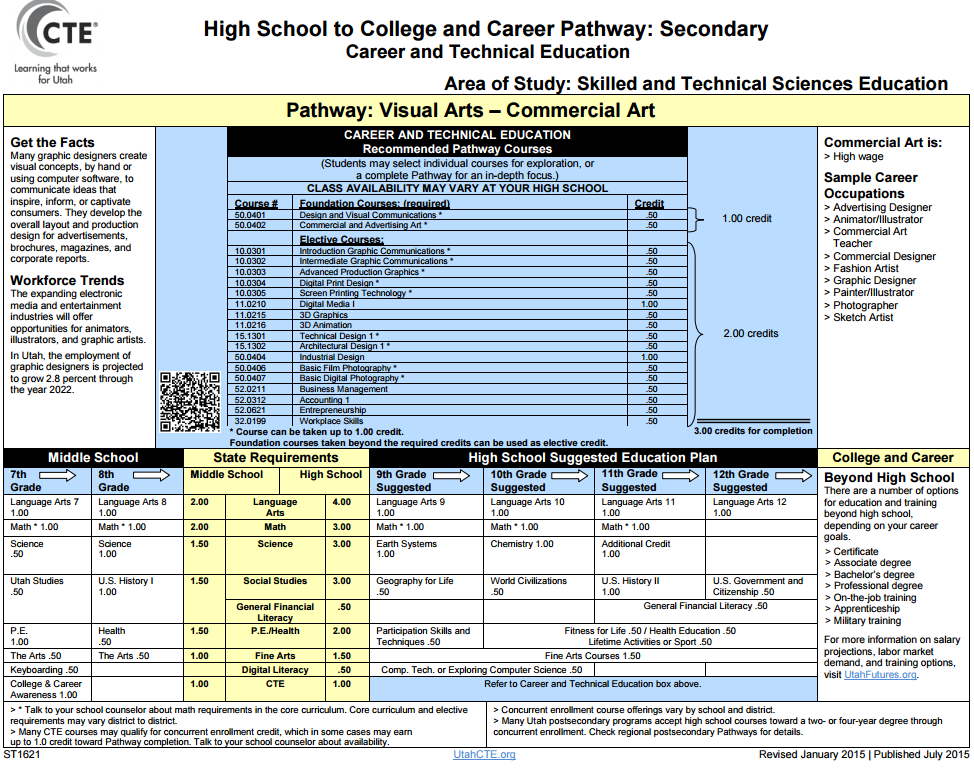 7-9
Electives List
Commercial Art
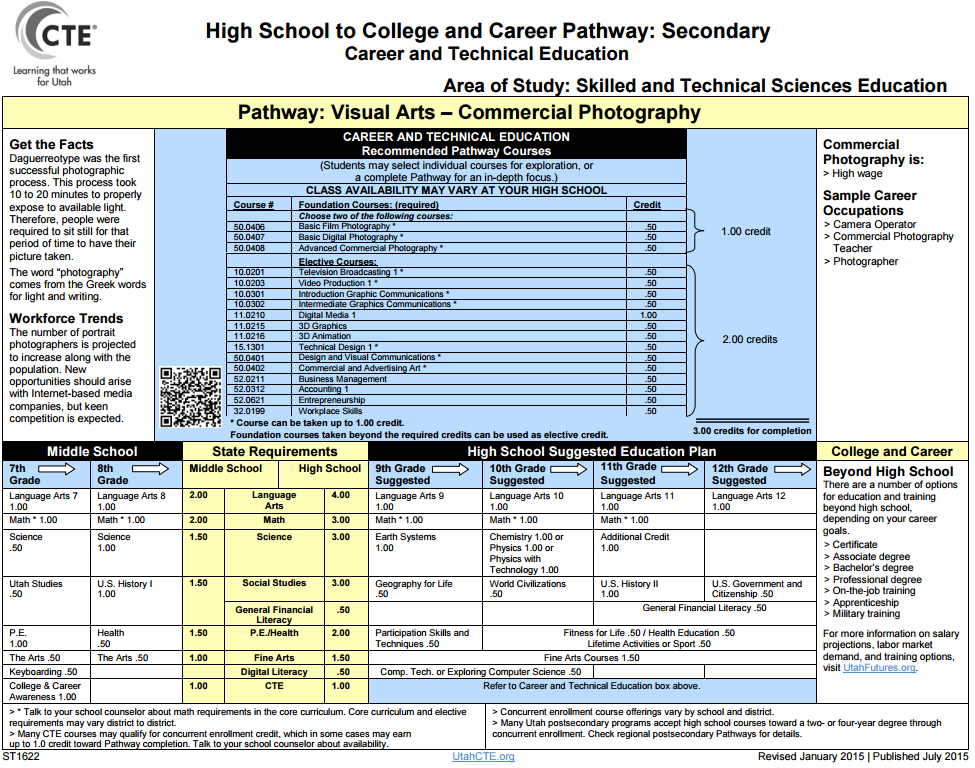 7-9
Electives List
Commercial Photography